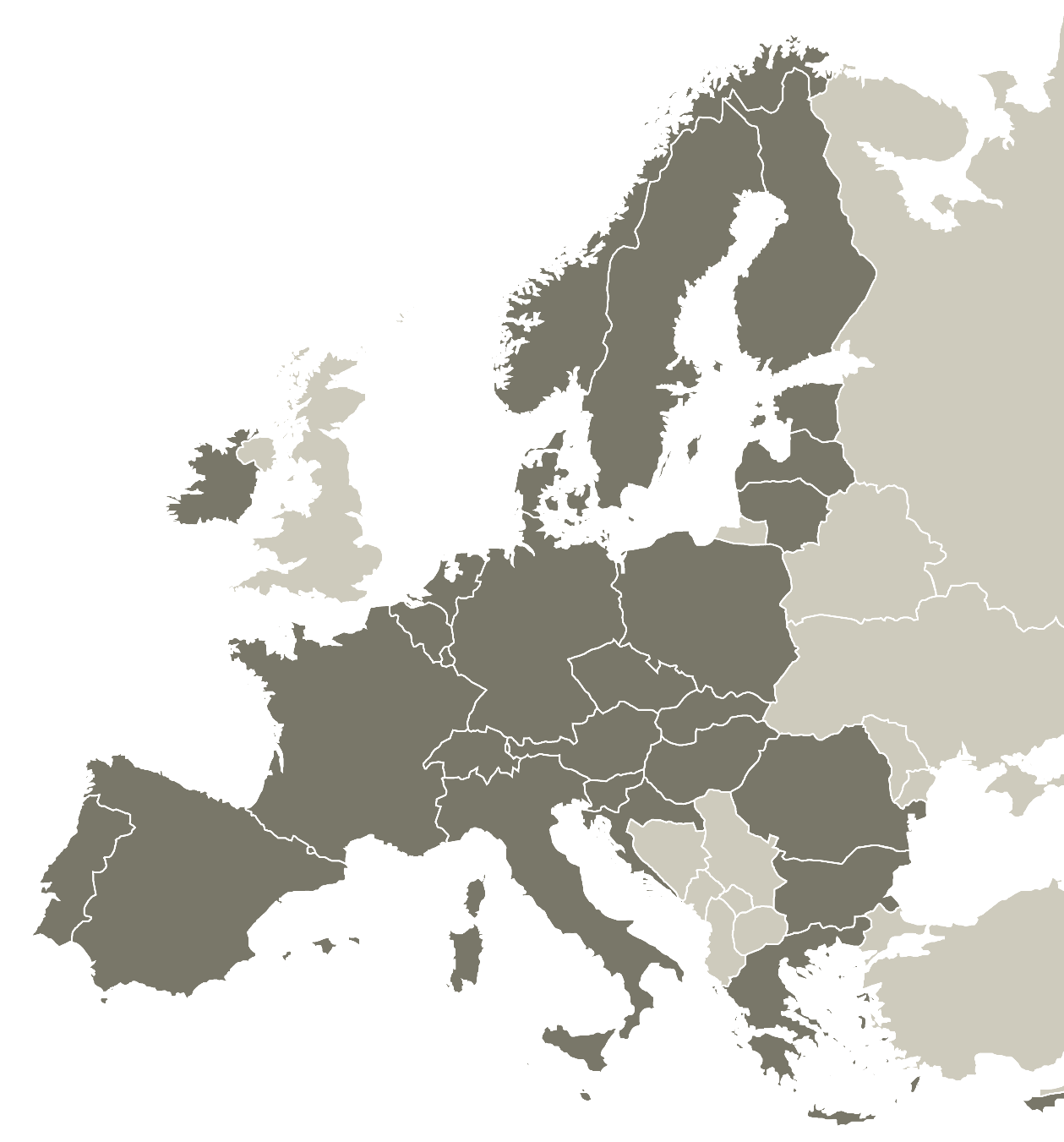 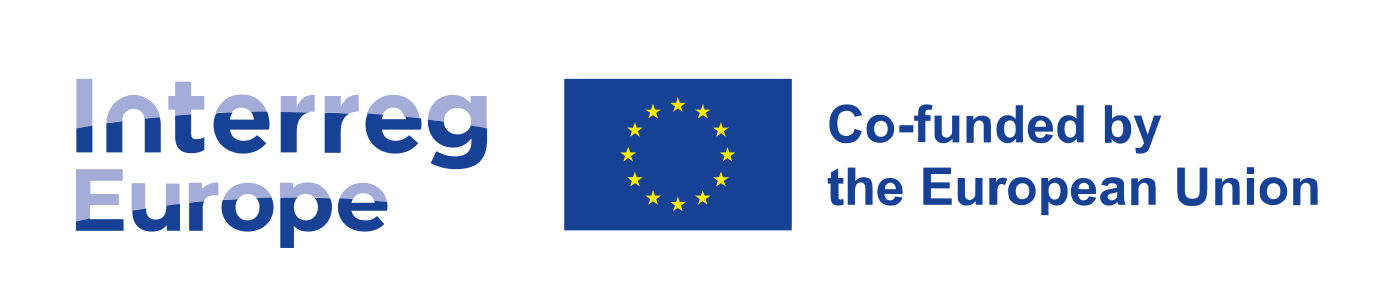 Základní charakteristika
programu
Pavel Lukeš
Ministerstvo pro místní rozvoj
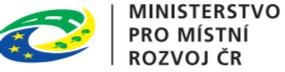 10. Února 2022
Informační seminář
Online
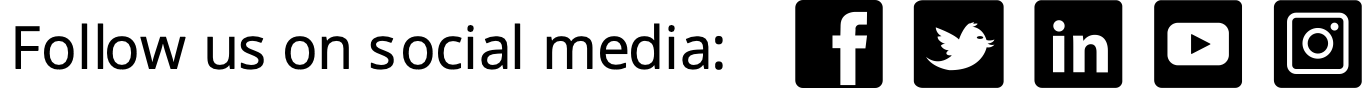 Upozornění
Informace v této prezentaci jsou podmíněny schválením programu ze strany Evropské komise a monitorovacího výboru budoucího programu Interreg Europe.
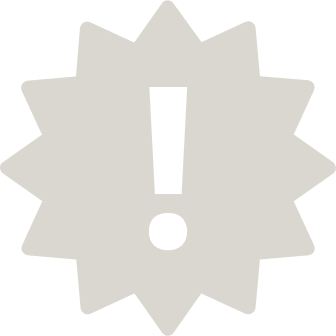 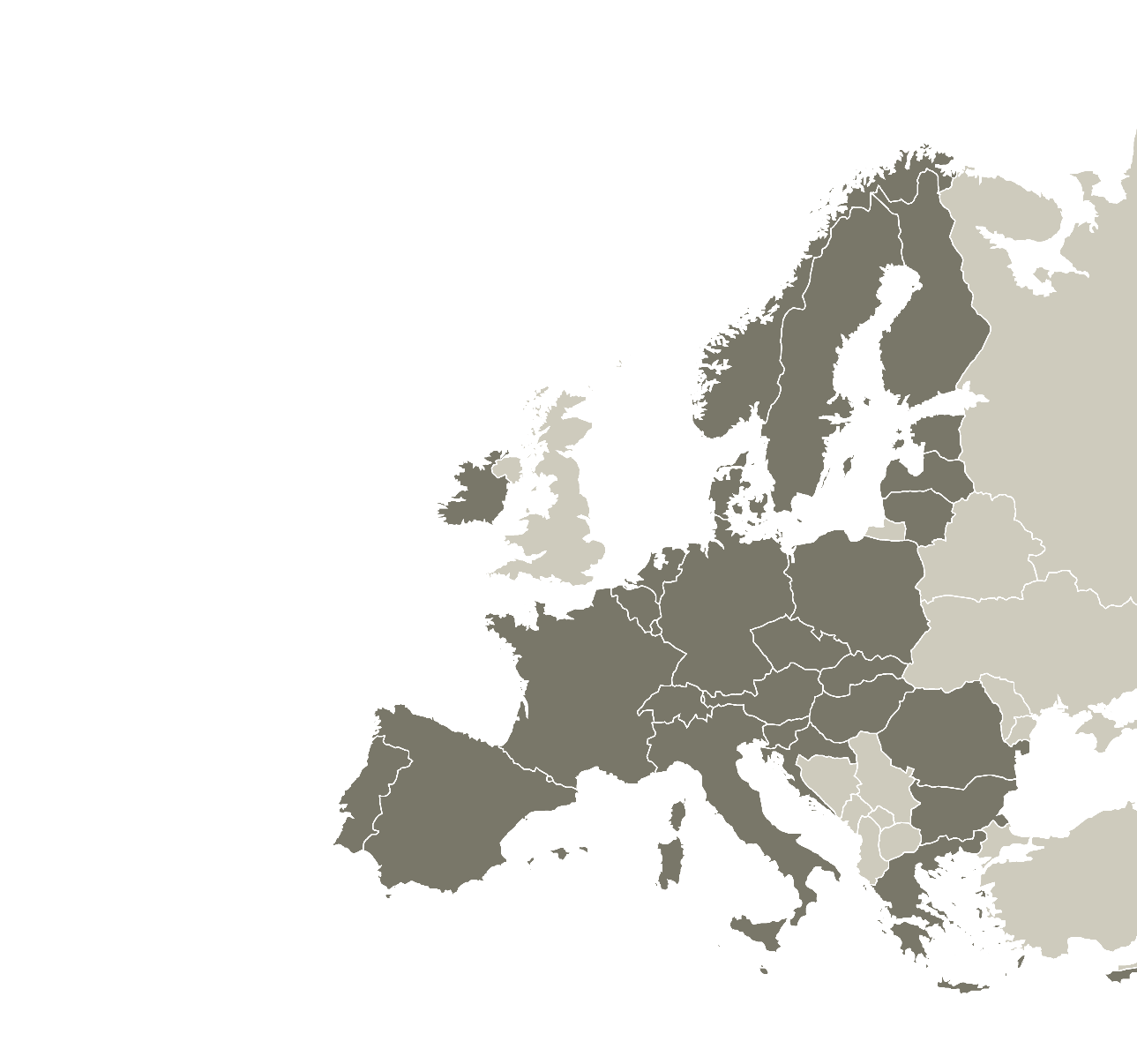 Sdílení řešení pro lepší politiku regionální rozvoje
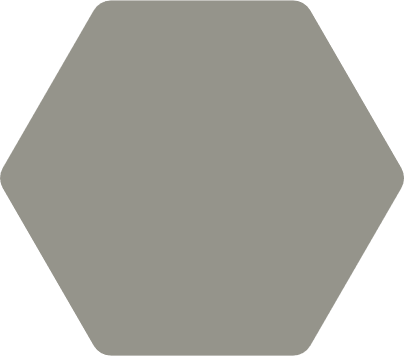 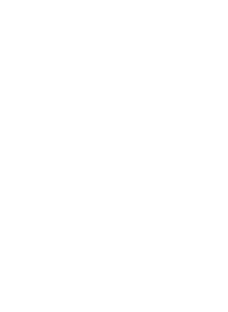 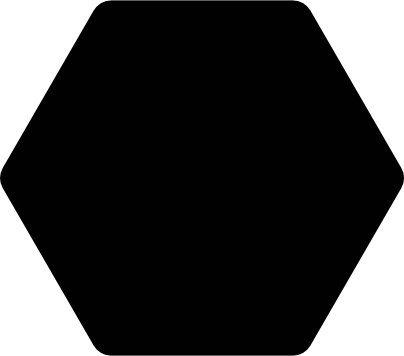 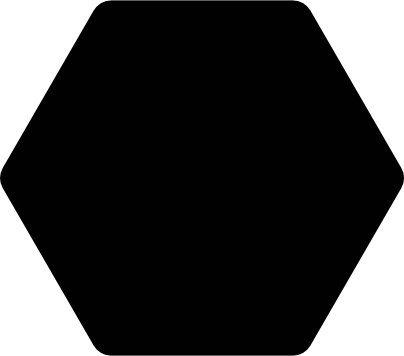 29
6
379m
Států
Rozpočet programu
Tematických oblastí
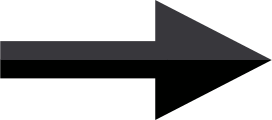 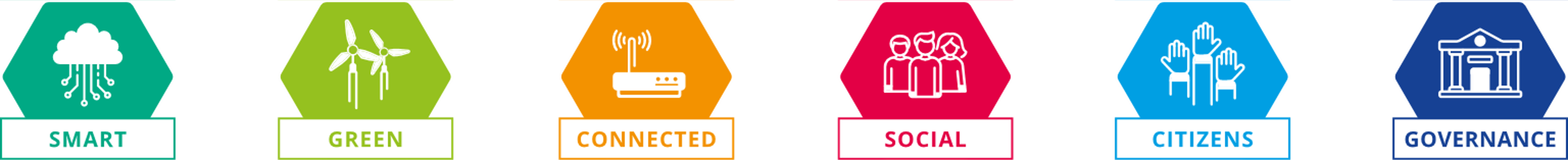 Sdílení řešení pro lepší politiku regionální rozvoje
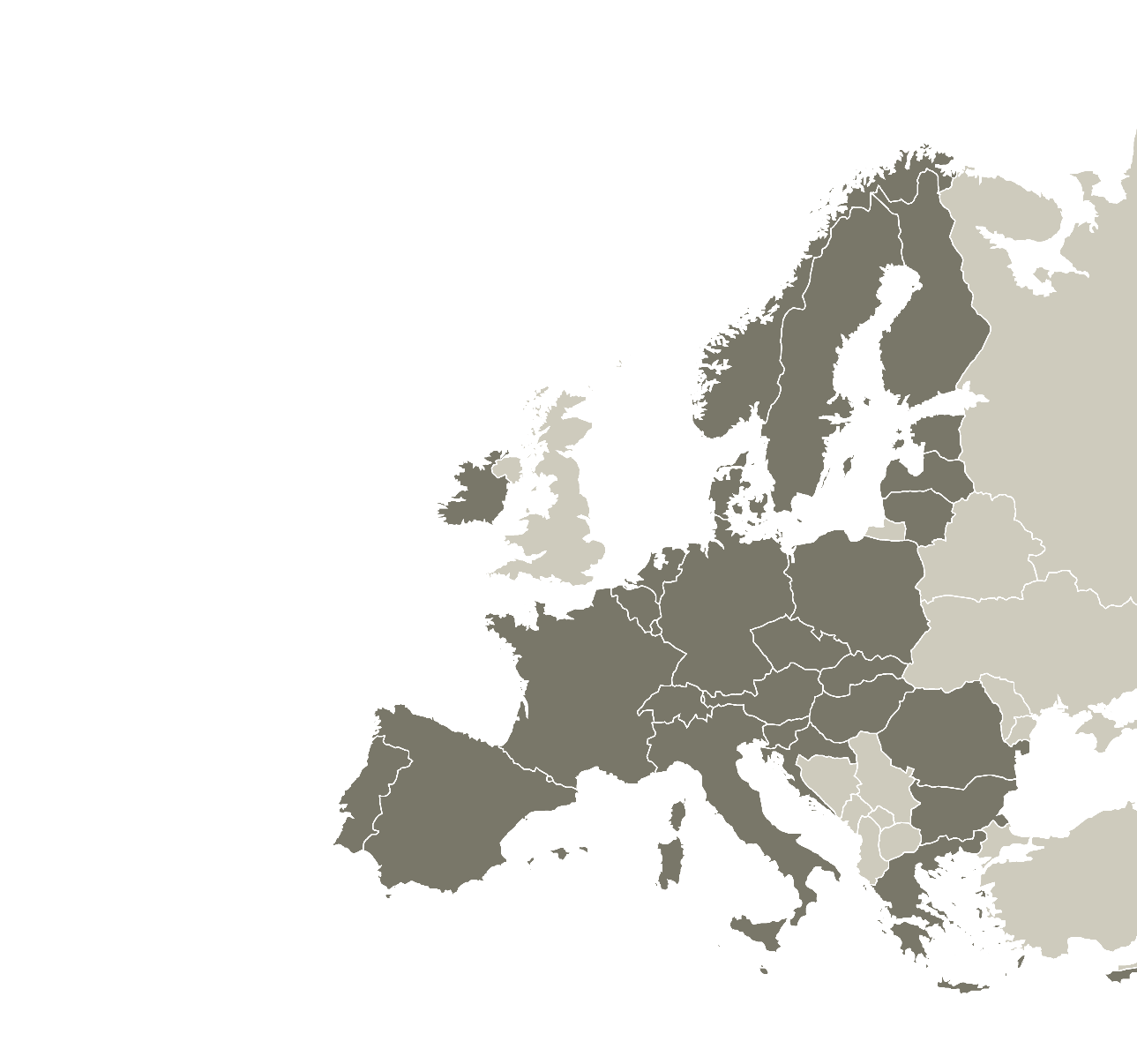 Řídící orgán = poskytovatel dotace

Region Hauts-de-France (Lille)

Jazykem programu = angličtina
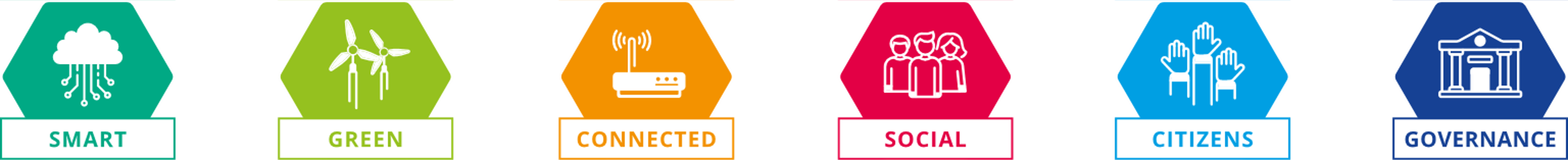 Interreg Europe cíl
Zlepšení regionálně rozvojových politik (politických nástrojů) (včetně programů Investice pro růst a zaměstnanost)​

Jak?
Prostřednictvím výměny zkušeností, inovativních postupů a posilováním kapacit
Primárně určeno orgánům zodpovědných za danou politiku (policymakers) ​
Zaměřeno na výměnu zkušeností​
Odlišně od programů přeshraniční a nadnárodní spolupráce
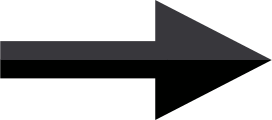 [Speaker Notes: In a simple word: Interreg Europe helps policy makers to find new solutions to the challenges they face in their region.]
Vzájemné učení a posilování kapacit
Co znamená politický nástroj (policy instrument)
Nástroj veřejné povahy:
politika, strategie, opatření, legislativní opatření, program nebo dotační titul
vytvořený veřejnými orgány
s cílem zlepšit situaci v řešené tematické oblasti nebo regionu

Programy Investice pro růst a zaměstnanost/strukturální fondy jsou chápány jako politický nástroj.
?
Příklad politického nástroje
Strategie eTrøndelag  je politika rozvoje digitalizace kraje Sør-Trøndelag v Norsku, která byla schválena pře 10 lety jakou součást oddělení regionálního rozvoje. Přispívá k využití IKT v různých průmyslových odvětví a sektorech a zahrnuje 4 oblasti: Digitální infrastruktura, Digitální obecní správa, Digitální Inovace a Digitální gramotnost.
Co znamená zlepšení politik
Tři typy vedoucí k zlepšení politik:
Nový projekt
Změna správy politického nástroje
Změna v nastavení politického nástroje
?
Příklad zlepšení politiky
Strategie eTrøndelag​
Krajský úřad zahájil dva nové projekty zaměřené na digitalizaci of místní ekonomiky:
1. Průmysl 4.0 Trøndelag: Zvýšení digitálních dovedností v malých a micro podnicích
2. Knihovna: místní digitální a technologické centrum/hub
Finanční dopad: 1.5 MEUR​
Inspirovace: 
Peer review návštěva v Německu s prezentací IKT strategie Saska-Anhaltska a IKT klastr centrálního Německa +dobrá praxe z Lotyška (Ventspils Digitální Centrum)​.
Tematické zaměření programu
1 více tematická priorita – budování kapacit		   šest témat.
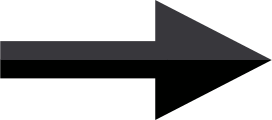 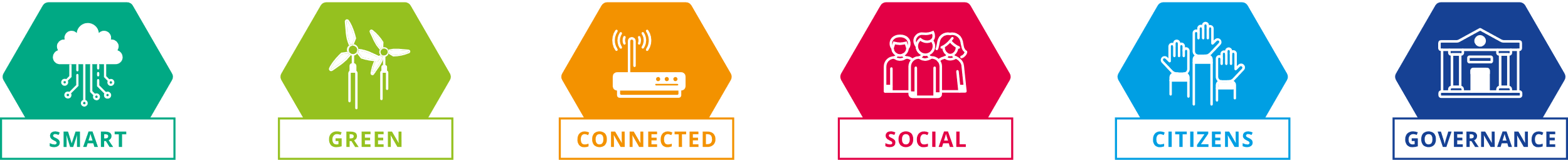 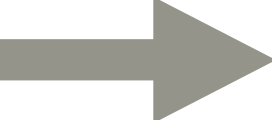 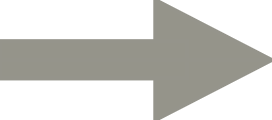 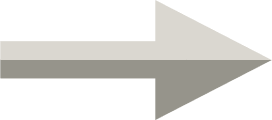 Princip koncentrace (80%)
Tematické zaměření programu
80% alokace programu na tyto tematické oblasti

Cíl politiky 1: Inteligentnější Evropa
Posilování výzkumných a inovačních kapacit a pokročilých technologií
Digitalizace
Konkurenceschopnost malých a středních podniků
Rozvoj dovedností pro inteligentní specializaci
Cíl politiky 2: Zelenější Evropa
Energetická účinnost a podpora energie z obnovitelných zdrojů
Rozvoj inteligentních energetických systémů
Prevence rizik a přizpůsobení se změně klimatu
Udržitelné nakládání s vodou
Oběhové hospodářství
Ochrana biodiverzity
Podpora udržitelné multimodální městské mobility
Cíl politiky 4: Sociálnější Evropa
Rozvoj sociální ekonomiky a inkluzivita trhů práce
Odolnost systémů zdravotní péče
Udržitelný cestovní ruch a kultura
Tematické zaměření programu
20% alokace programu na tyto tematické oblasti

Cíl politiky 3: Propojenější Evropa
Rozvoj inteligentní a intermodální sítě TEN-T
Rozvoj inteligentní a intermodální celostátní, regionální a místní mobility včetně napojení na sítě TEN-T
Cíl politiky 4: Sociálnější Evropa
inkluzivní, moderní a odolné vzdělávání
Podpora začlenění znevýhodněných skupin obyvatelstva včetně migrantů
Cíl politiky 5: Evropa blíže občanům
podpora integrovaného a inkluzivního sociálního, hospodářského a environmentálního rozvoje, kultury, přírodního dědictví, udržitelného cestovního ruchu a bezpečnosti v městských oblastech
podpory integrovaného a inkluzivního sociálního, hospodářského a environmentálního místního rozvoje, kultury, přírodního dědictví, udržitelného cestovního ruchu a bezpečnosti v jiných než městských oblastech
Dva typy opatření
Projekty
Partneři z různých států spolupracují na řešení společných výzev/problémů regionální politiky prostřednictvím výměny zkušeností, dobrých praxí, řešení a případně testováním inovativních řešení a jejich integraci do jednotlivých politik regionálního rozvoje/politického nástroje

Policy Learning Platform / Platforma
Umožnit širšímu spektru organizací získat inspiraci a zkušenosti z projektů realizovaných programem. Přispět k posilování kapacit, znalostí a vzájemnému učení na celoevropské úrovni
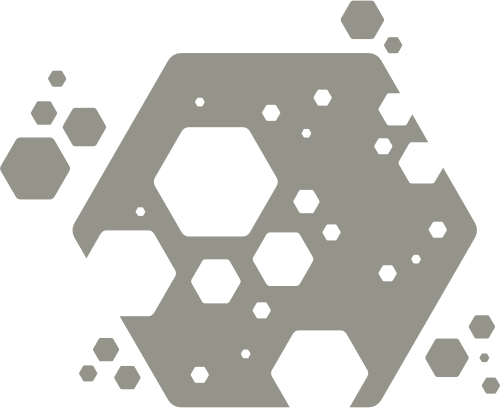 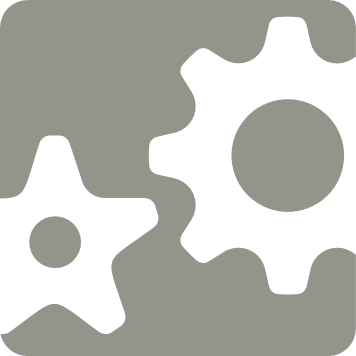 Platform v kostce
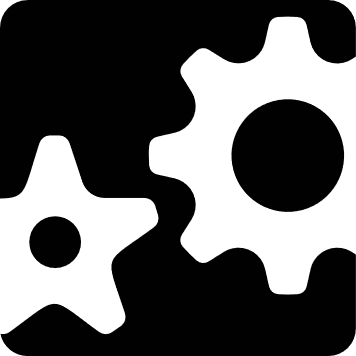 Poskytuje možnosti pro pokračující učení/inspiraci
prostřednictvím:
Znalostí
Expertní podpory
Lidí
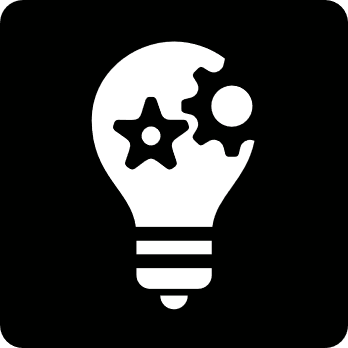 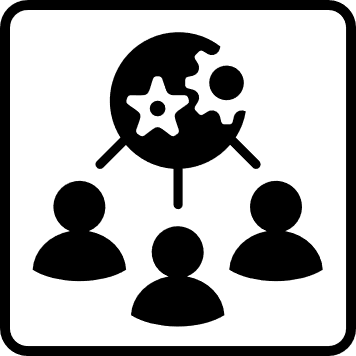 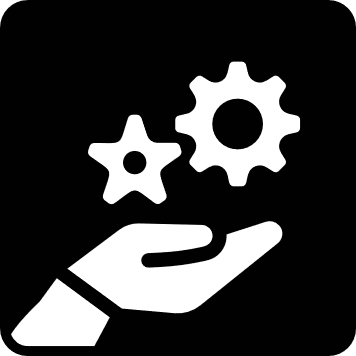 #policylearning
Znalosti
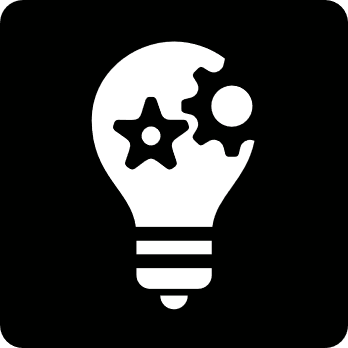 Množství dostupných řešení ihned k dispozici
Databáze dobrých praxí z celé EU
Analytické tematické zprávy, novinky a publikace
Lidé
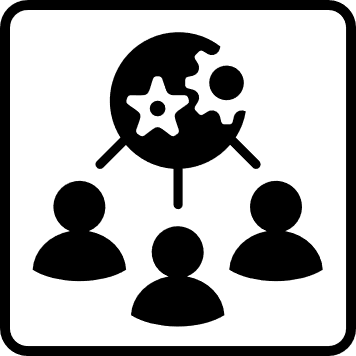 Inspirace od zkušených praktiků praktikům
Komunita více jak 25000 praktiků
Síťování a akce pro vzájemné učení
Expertní podpora
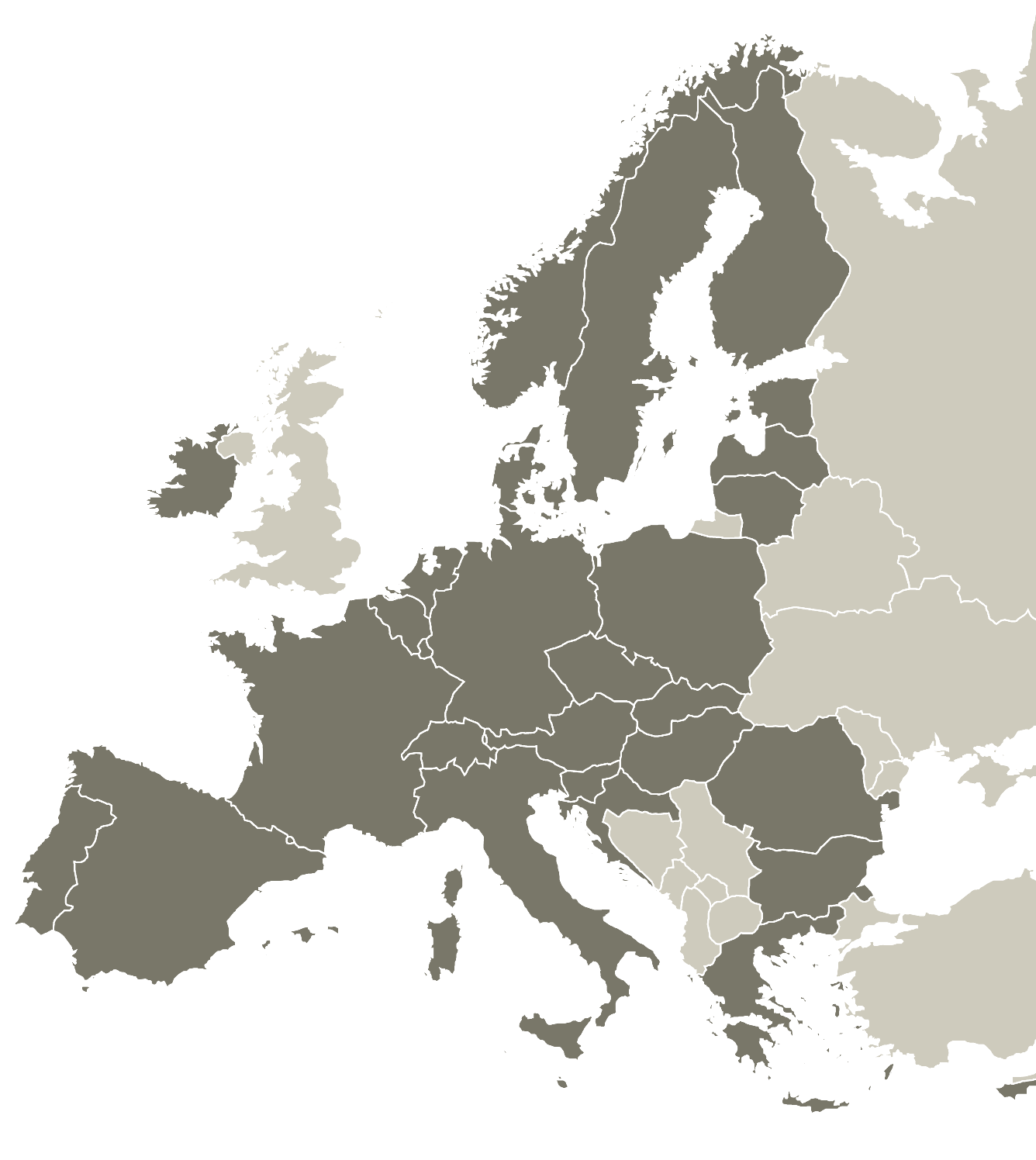 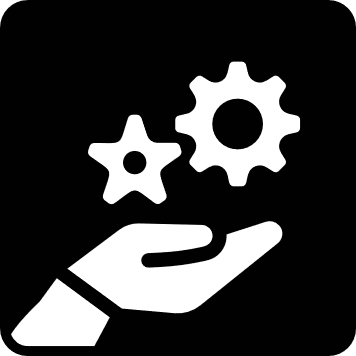 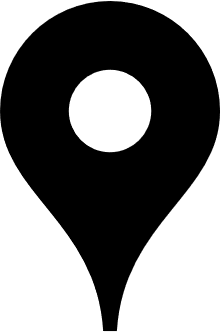 Služby expertů jsou zdarma
Peer reviews
Matchmaking sessions

Policy help desk

Zažádat o expertní podporu můžete kdykoliv
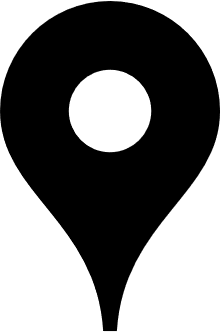 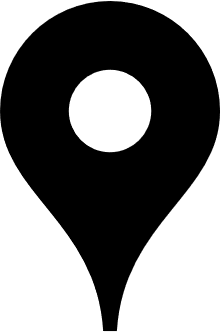 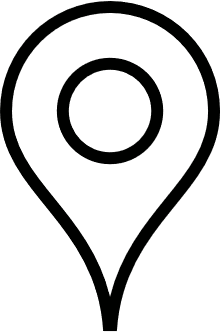 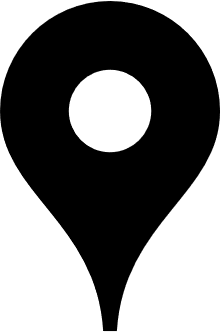 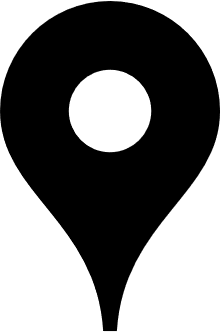 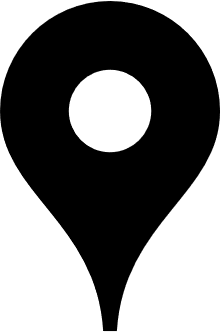 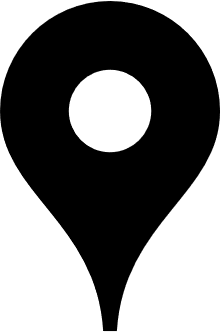 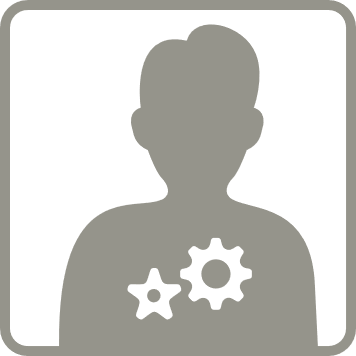 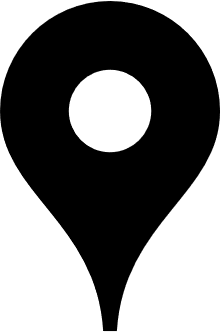 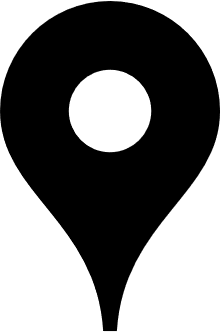 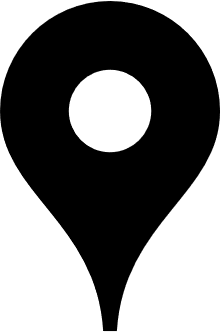 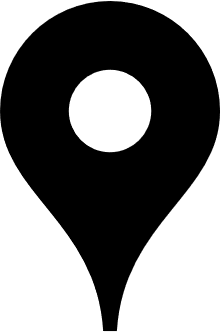 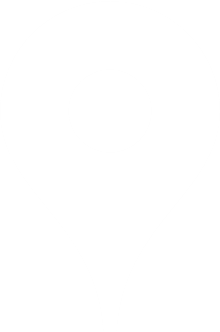 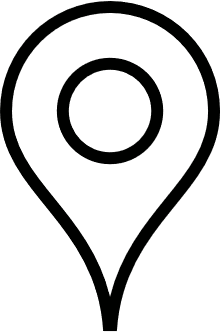 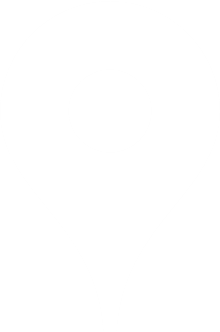 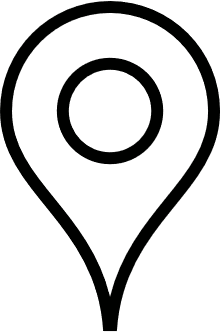 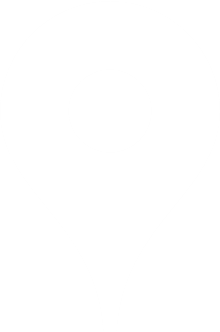 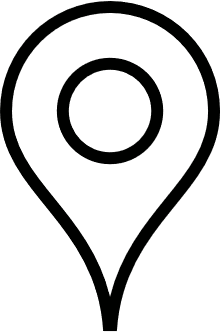 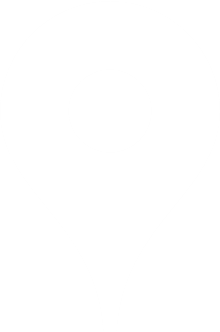 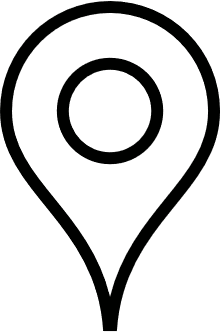 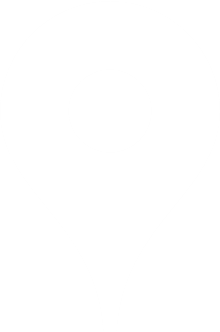 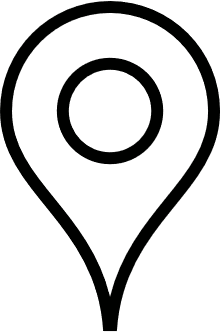 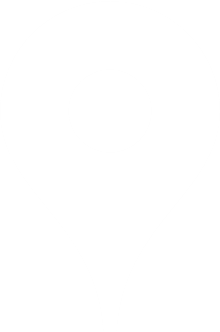 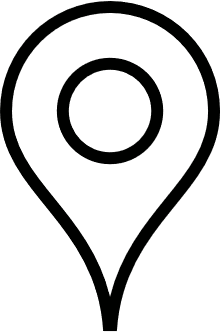 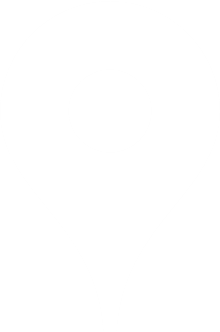 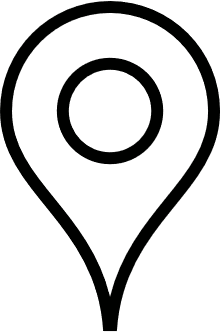 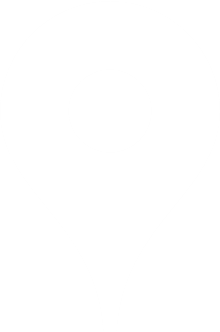 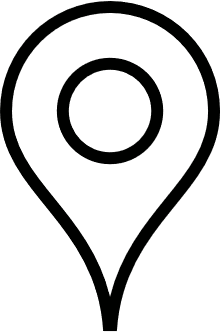 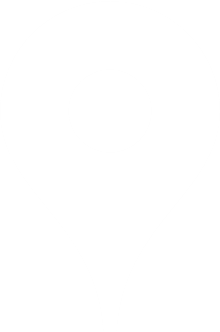 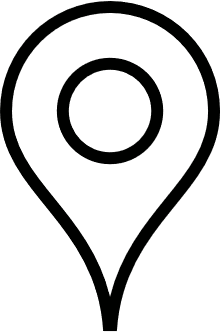 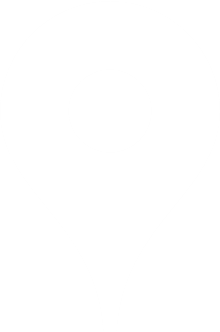 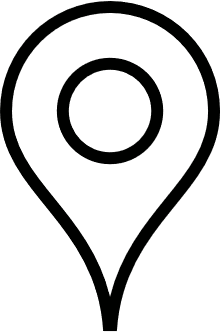 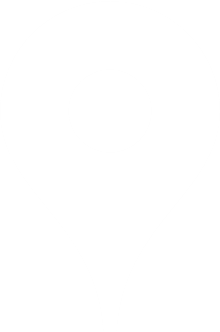 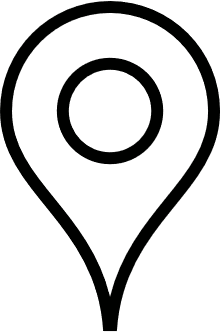 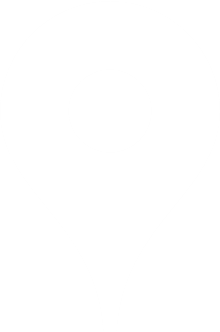 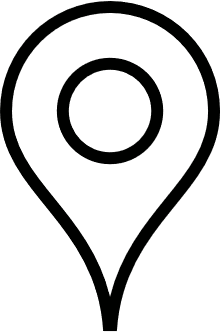 ?
Čas na Vaše dotazy
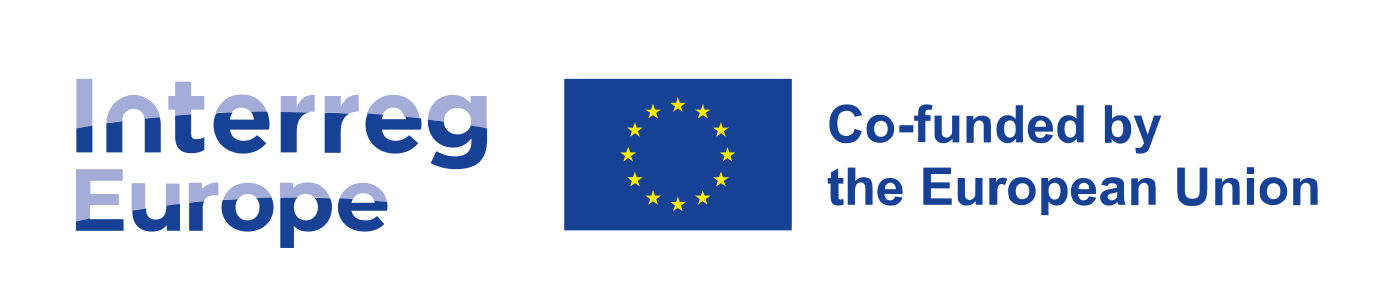 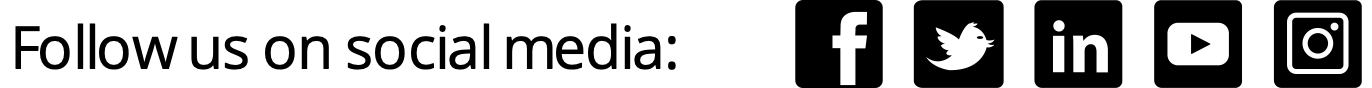 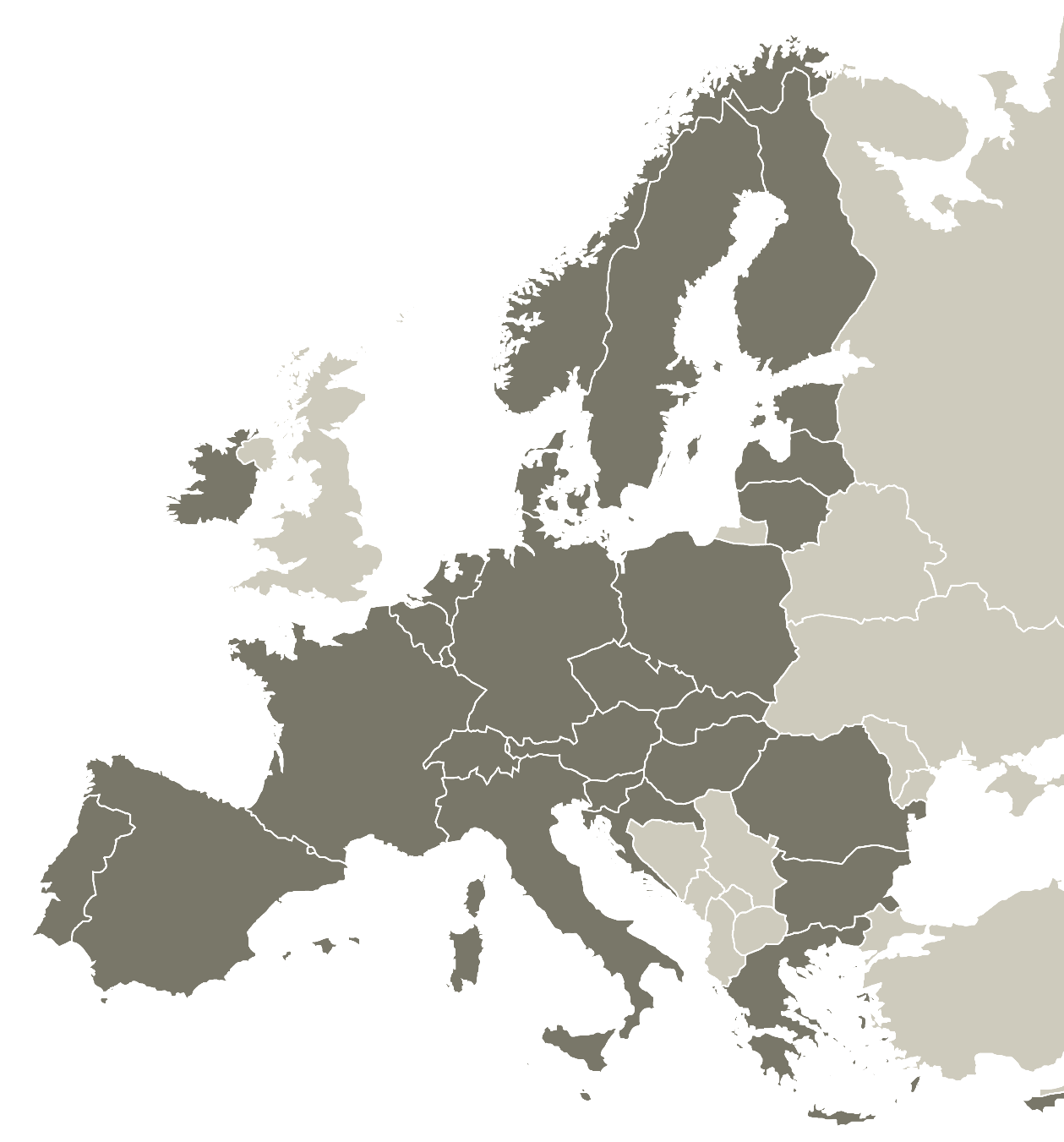 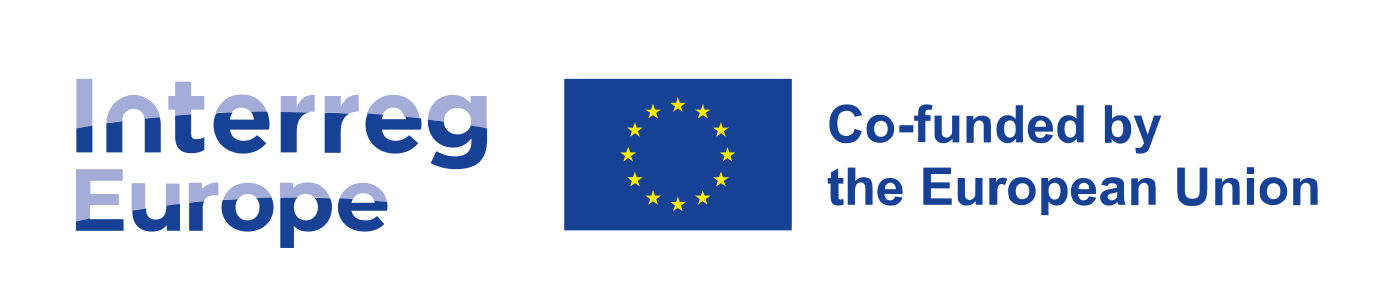 Děkuji za pozornost!
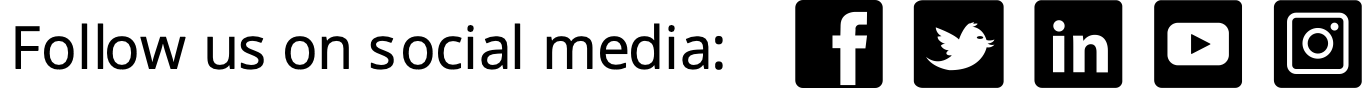 Pavel LukešOdbor evropské územní spolupráceMinisterstvo pro místní rozvojE-mail: pavel.lukes@mmr.czWEB: www.dotaceEU.czwww.interreg-europe.eutel.: +420 224 862 331, 731 628 149
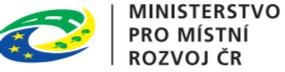 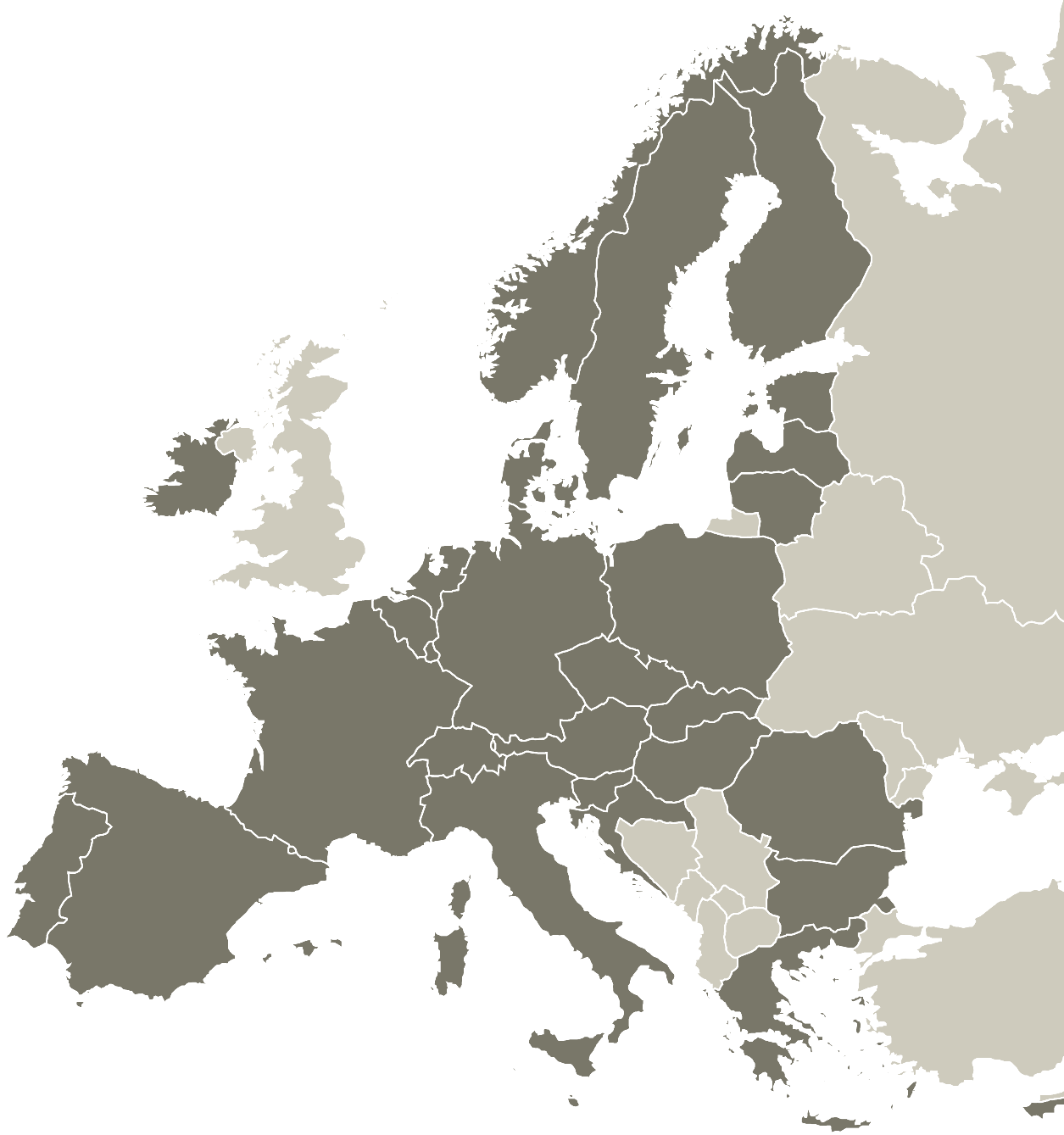 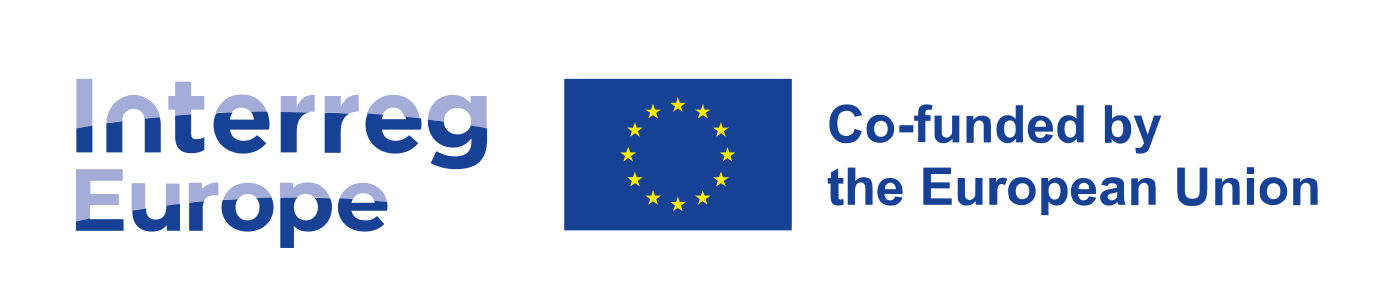 Inspiration from
2014-2020
Petra Polášková
Communication Officer | Interreg Europe secretariat
10 FEB 2022 | 10 Minutes
Czech Information Day
Online
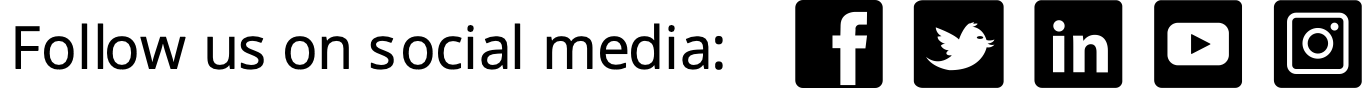 Interregional cooperation projects
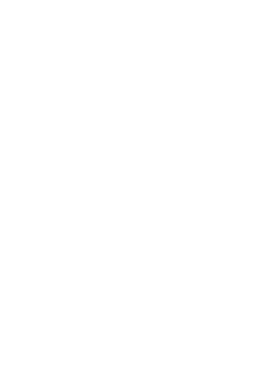 2014 – 2020
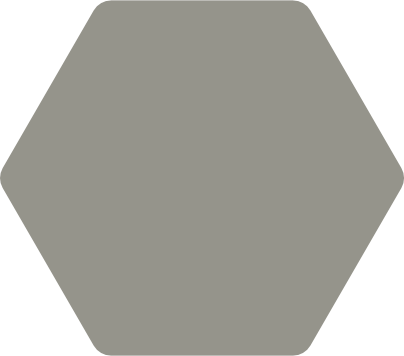 90%
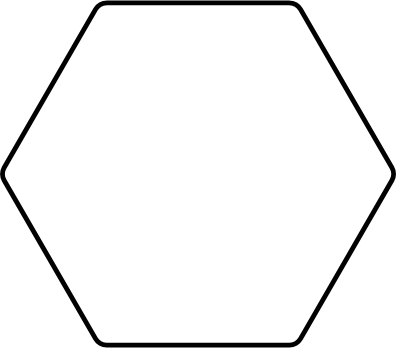 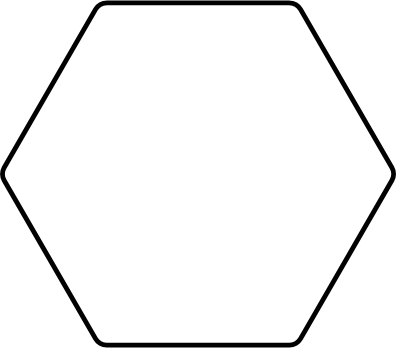 25%
2,000+
NUTS 2 represented
MANAGING
AUTHORITIES
PARTNERS
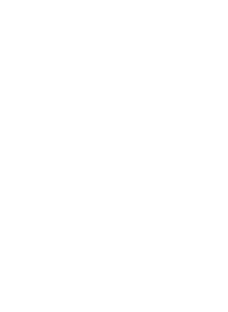 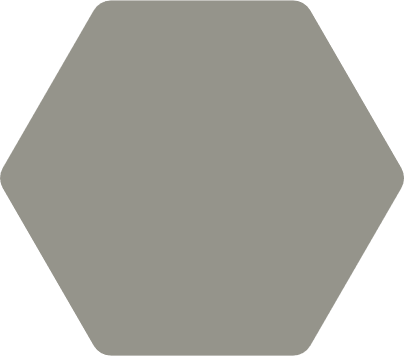 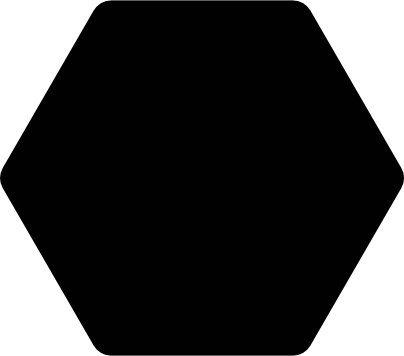 4
322m
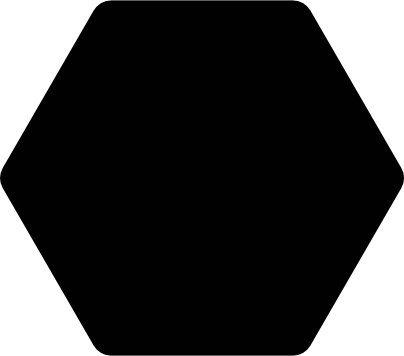 258
CALLS
INVESTED IN
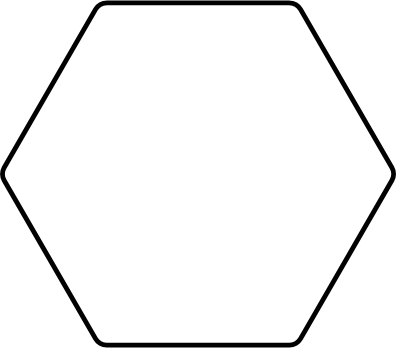 PROJECTS
Results achieved* by projects
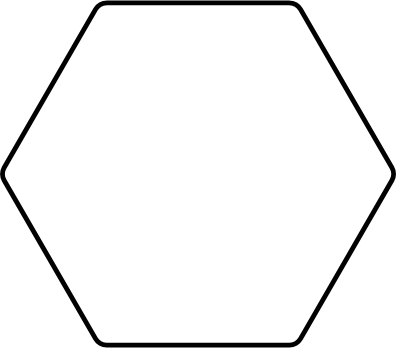 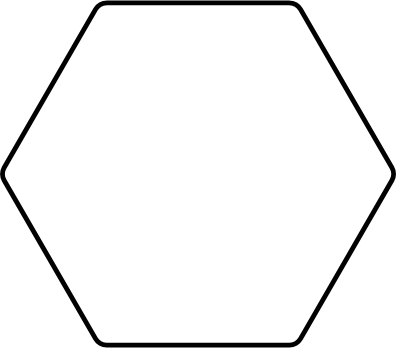 56%
86%
2014 – 2020
Structural Funds
Structural Funds
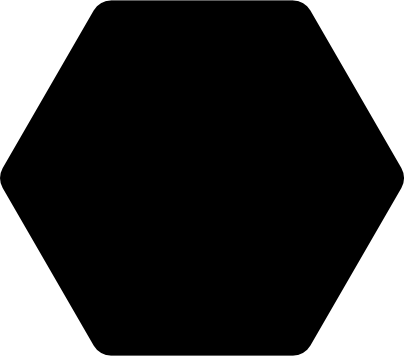 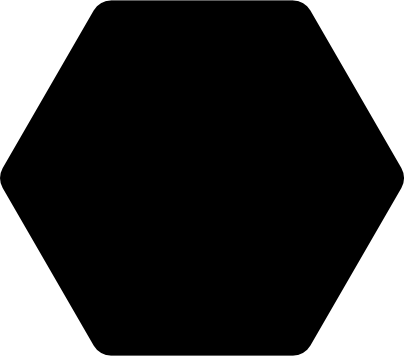 x 5.8
787
1,418m
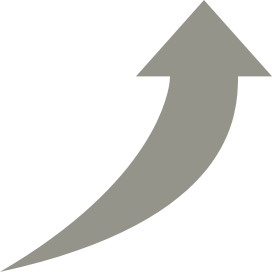 MOBILISED
POLICY CHANGES
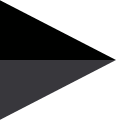 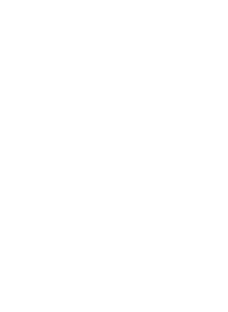 245m
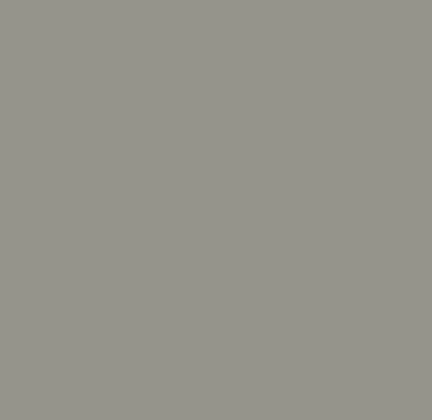 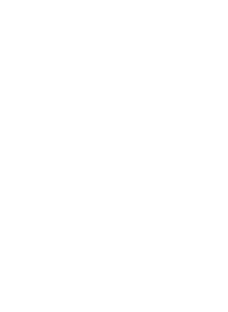 ERDF spent so far
*Validated as of February 2022
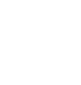 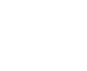 Projects in the Czech Republic
10
7
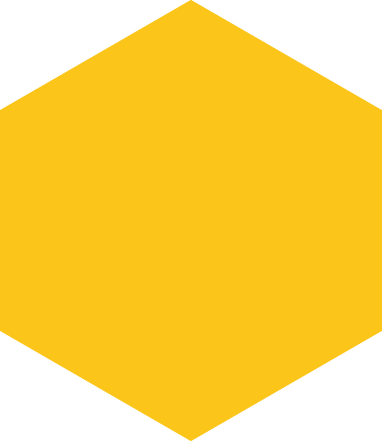 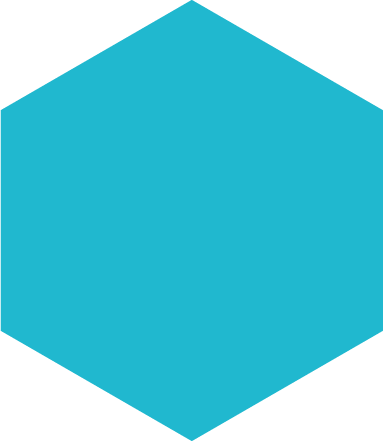 2014 – 2020
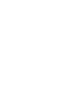 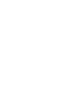 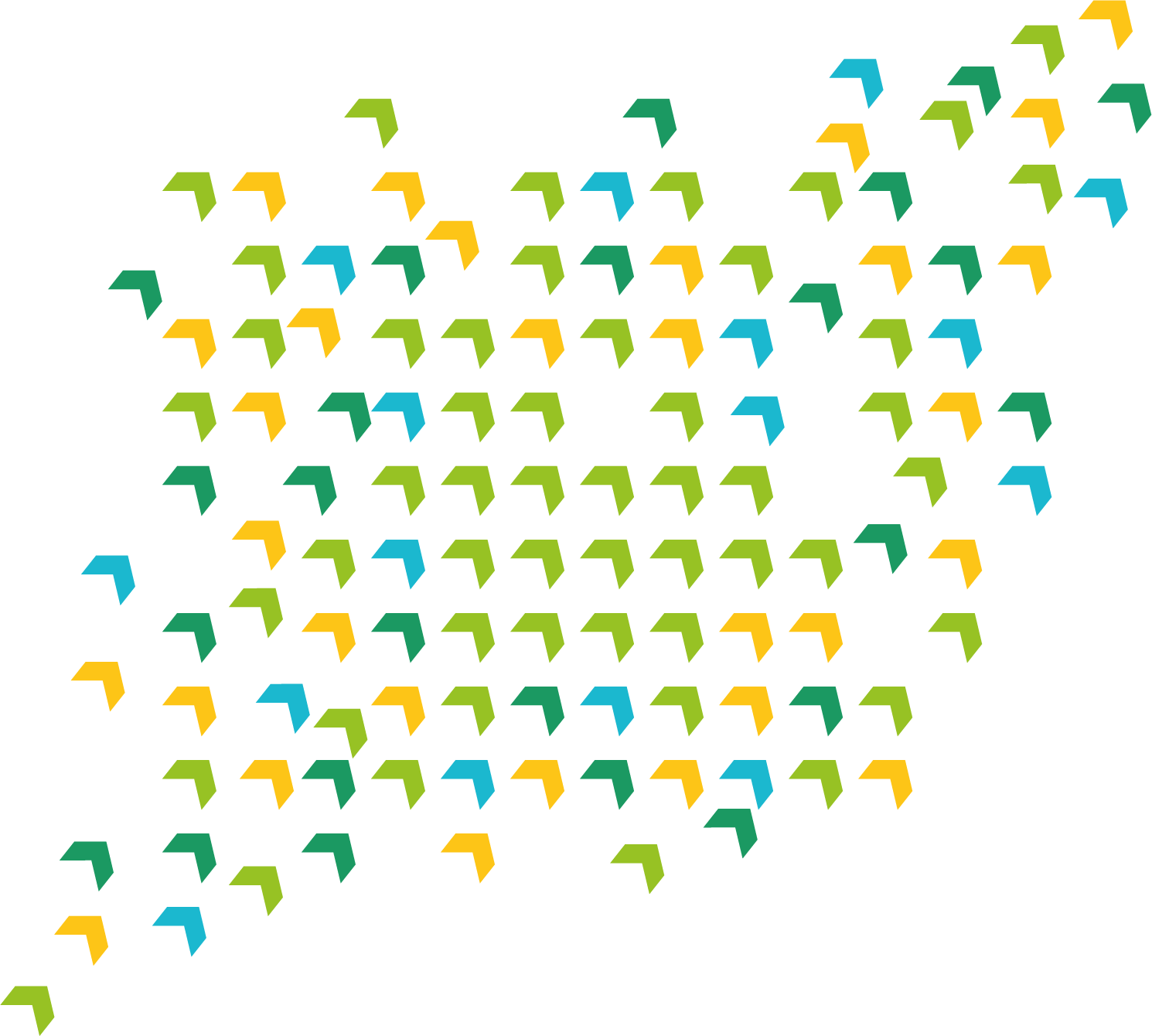 10
7
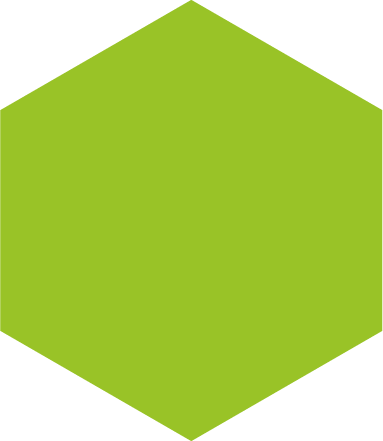 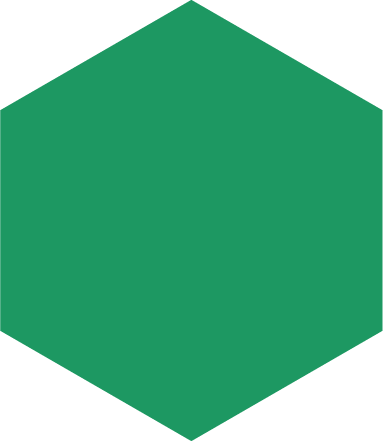 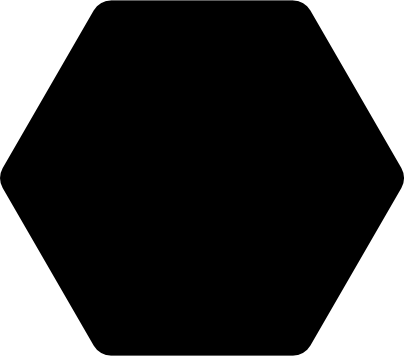 34
PROJECTS
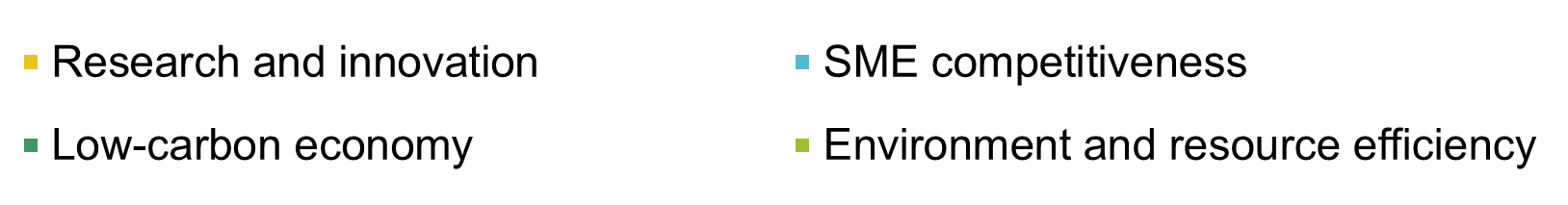 Achievements in the Czech Republic
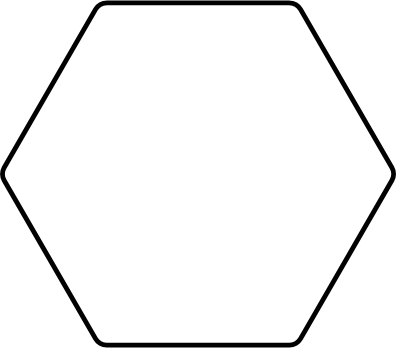 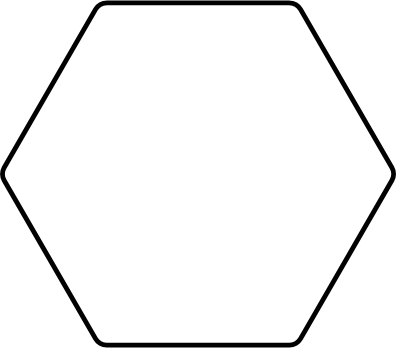 1.97
10
2014 – 2020
Structural Funds
Structural Funds
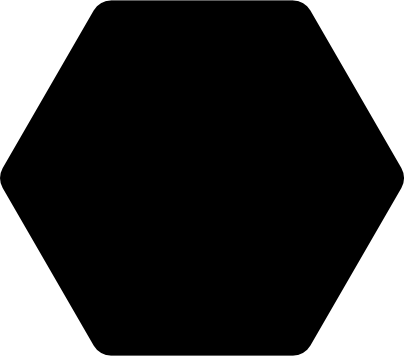 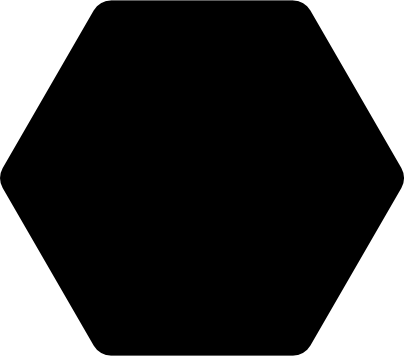 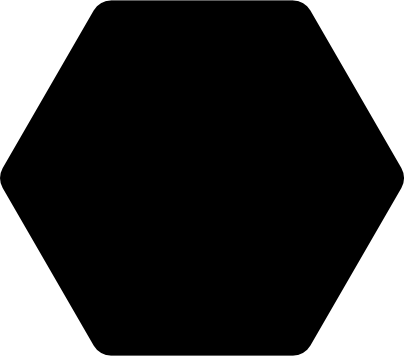 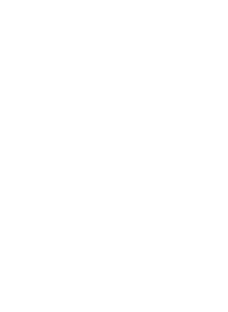 15
1.97m
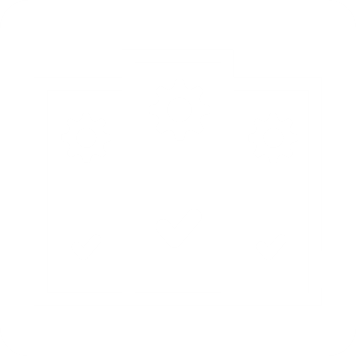 29
POLICY CHANGES
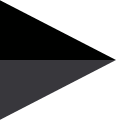 MOBILISED
IN GOOD PRACTICE DATABASE
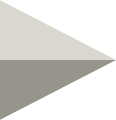 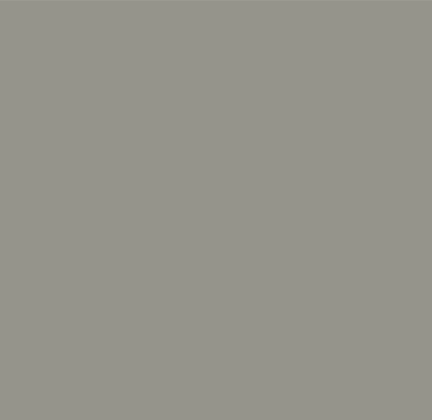 36
GOOD PRACTICES IDENTIFIED
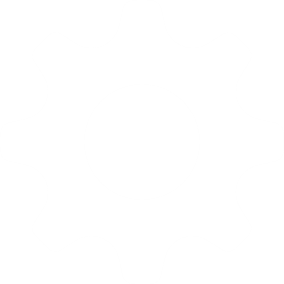 x 0.6
3.14 MEUR
SPENT so far
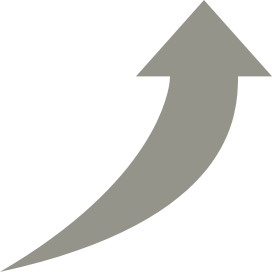 [Speaker Notes: Policy changes in:
COLOR CIRCLE CONDEREFF ENHANCE FINERPOL HoCare INNO  INFRA SHARE INNO PROVEMENT InnovaSUMP REMIX RESET RESOLVE SOCIAL SEEDS STEPHANIE]
Project result
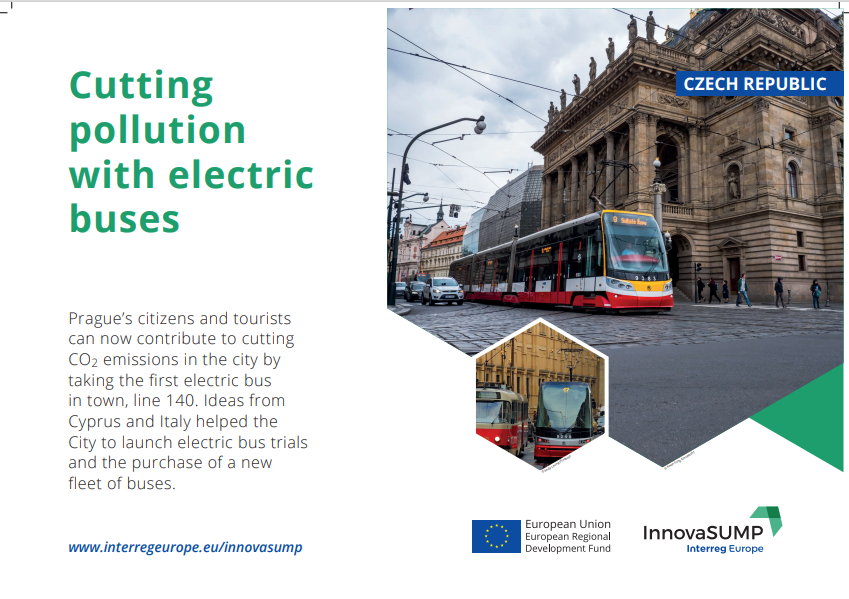 Policy Learning Platform inspiration
2014 – 2020
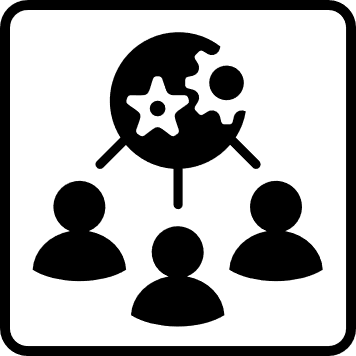 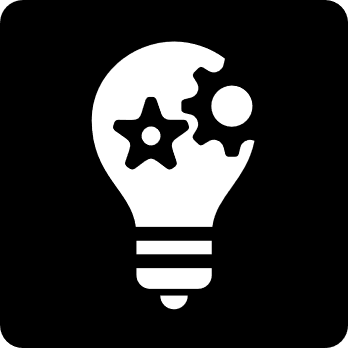 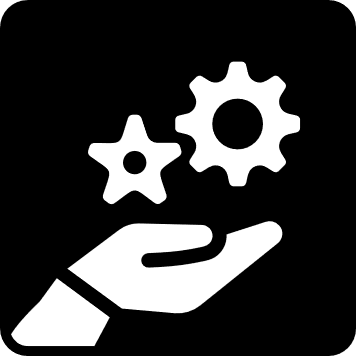 Access to knowledge
2,500+ good practices 
300+ thematic policy briefs, news and publications
Access to people
25,000+ practitioners
60+ networking and thematic policy learning events
Access to expert support
36 peer reviews
15 matchmaking sessions
100+ policy help desk advice
[Speaker Notes: For PO: you can present briefly the Peer Review services and even mention examples of PR implemented in the relevant country. See Overview of Peer Reviews link: 
https://innotsd.sharepoint.com/:x:/r/sites/PolicyLearningPlatforms/Documents%20partages/Policy%20Learning%20Platform/HORIZONTAL/SC4/4.%20Expert%20support/Peer%20reviews/Peer%20reviews%20-%20full%20overview.xlsx?d=w8cbc6837d9f6533a92b7608fff4a5b6b&csf=1&web=1&e=bg9Rpk]
Time for
a project example
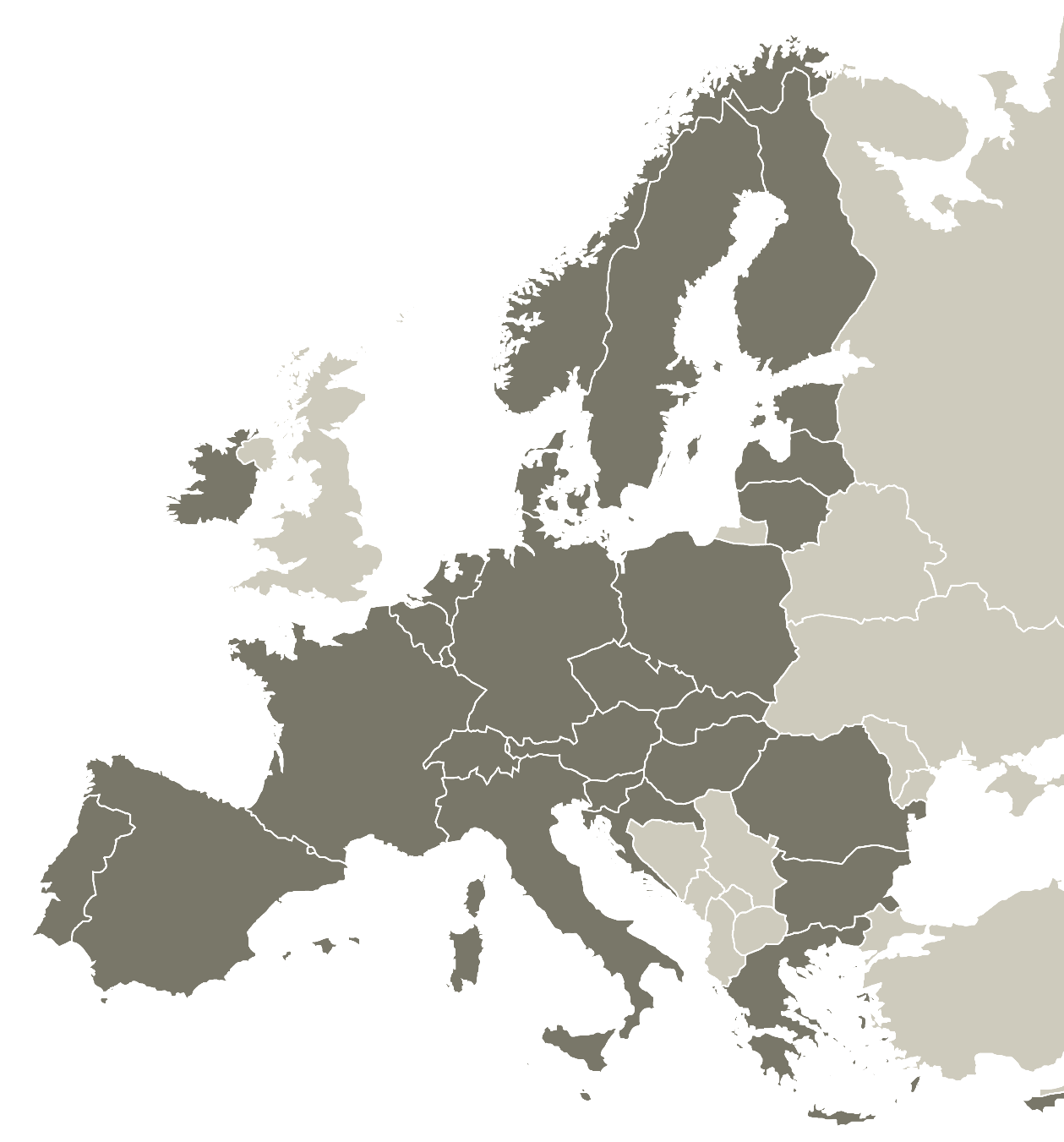 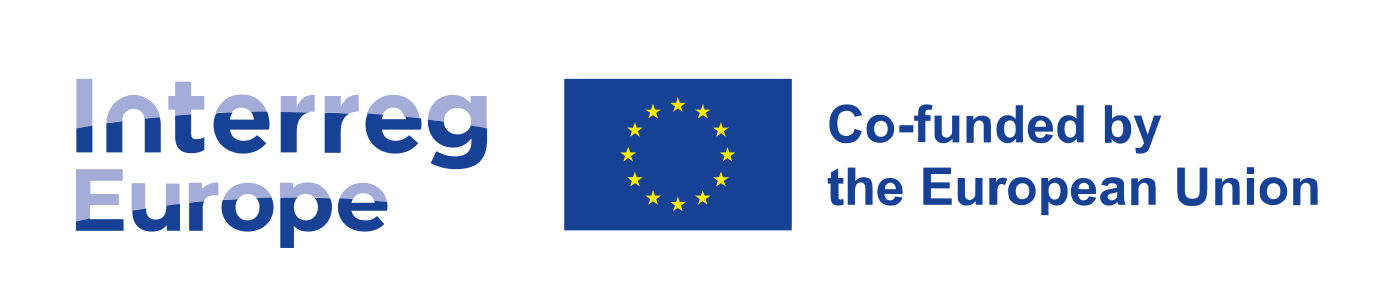 Key project
features
Charo Camacho
Senior Policy Officer | Interreg Europe Secretariat
10 FEB 2022 | 30 Minutes
Czech Information Day
Online
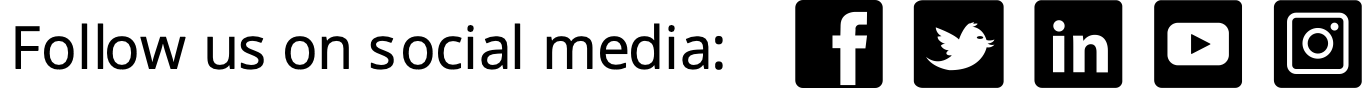 Disclaimer
Information in the presentation is subject to the programme approval by the European Commission and validation by the future Interreg Europe monitoring committee.
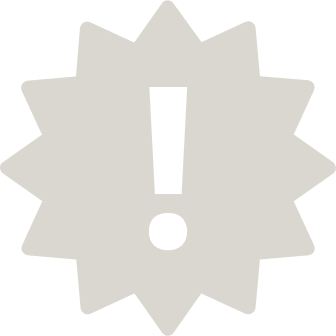 Content
Project objectives & activities
 Partnership requirements
 Project finances
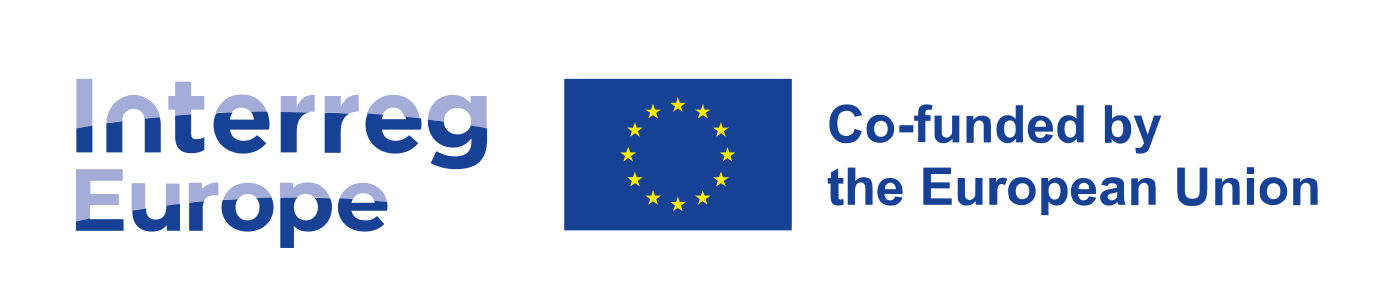 1.
Project
objectives & activities
Project objective
Improve the policy instruments of the participating regions
Public interventions at local, regional or even national levels can be addressed
But at least one policy instrument per project must be an 
     Investment for jobs and growth goal programme
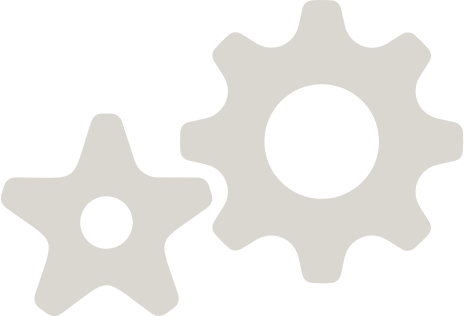 Project activities
Exchange of experience & capacity building through identification and transfer of good practices
Pilot actions possible from the start of the project or at mid-term (but maximum one per policy instrument)
What is a good practice
A policy-related initiative
Proved to be successful in a region 
Potential source of inspiration for other regions
?
Example of a good practice
‘Les Petits Riens’ 
This good practice is about a well-established network of collection points (600) and second-hand clothing shops (33) in the Brussels Capital Region. They collect over 8,000 tons of textiles per year and contribute to job creation in the fields of collection, sorting, reuse, repair and second-hand sales (over 300 employees, 300 volunteers, training opportunities).
What is a pilot action
Implementation-related activities dedicated to testing a new public intervention approach. 
Possible only under certain conditions:
Clear contribution to policy improvements
Clear interregional & testing character
?
Example of a pilot action
DIY kit for mini vertical gardens
The pilot action is based on experiences from partners in Greece, Spain and Portugal. It aims at improving the SOfiaGREEN Programme by promoting urban farming for more efficient use of resources in urban environment. 
Four vertical garden models are designed and built by students and teachers from the University of Architecture at the local Makerspace in Sofia (Bulgaria). The gardens are installed in 6 demo sites and planted with herbs, spices, seeds and seedlings of vegetables and fruits. 
In case of success, the city of Sofia will integrate this initiative into the revision of their new SOfiaGREEN Programme for 2022-2023.
Implementation of activities
2 phases over 4-year implementation
Implementation of activities
Action plans only for regions which did not achieve results by end of core phase​
Some flexibility in the follow-up phase:
 Up to each project to define the exact activities
 Exchange of experience still possible
2.
Partnership
requirements
Who is eligible?
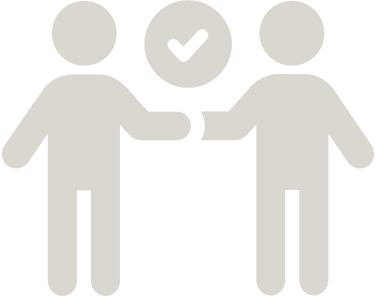 Public authorities
Public law bodies (bodies governed by public law)
Private non-profit bodies
Policy relevance of partnership
Policy responsible authorities must be involved in the project:
As partners for at least 50% of the policy instruments addressed
As ‘associated policy​ authorities’ for the remaining policy instruments
What is an associated policy​ authority
Main features:
Officially included in the application form
No budget - travel & accommodation costs covered by relevant project partner
Declaration provided at the application stage
Involvement regularly monitored during project implementation
?
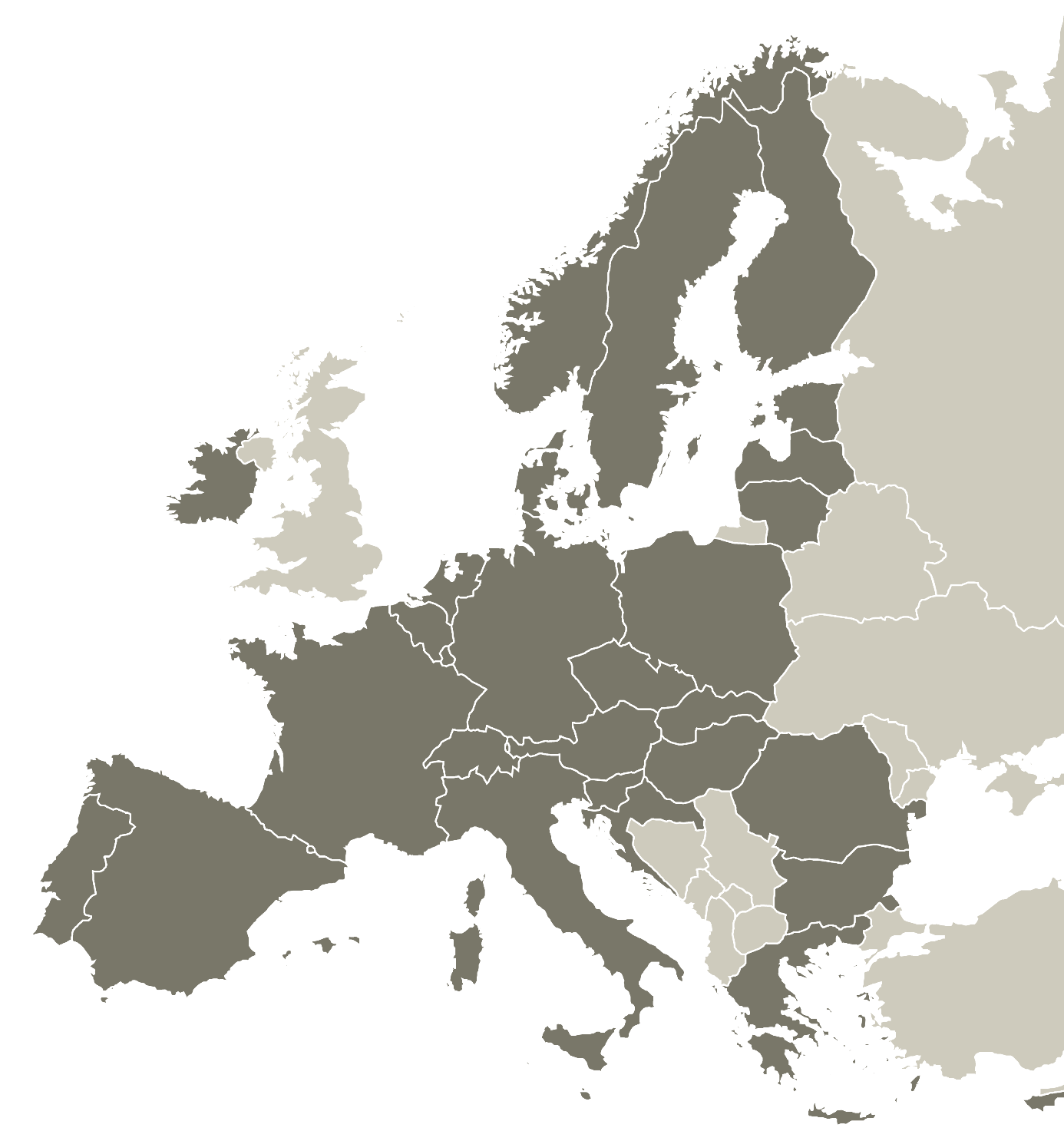 Geographical coverage
Broad coverage required
Mixed between more and less advanced regions
3.
Project
finances
Co-financing rates
* ERDF – European Regional Development Fund
Simplified financial rules
Plus:
Simplified reporting, faster payments to projects
Less control (sampling, risk-based verifications)
?
Time for questions
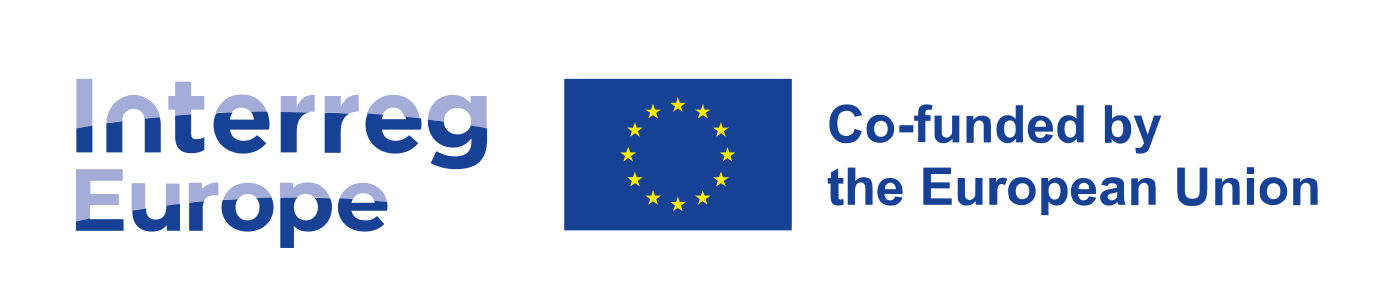 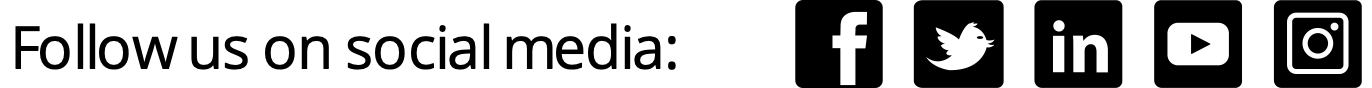 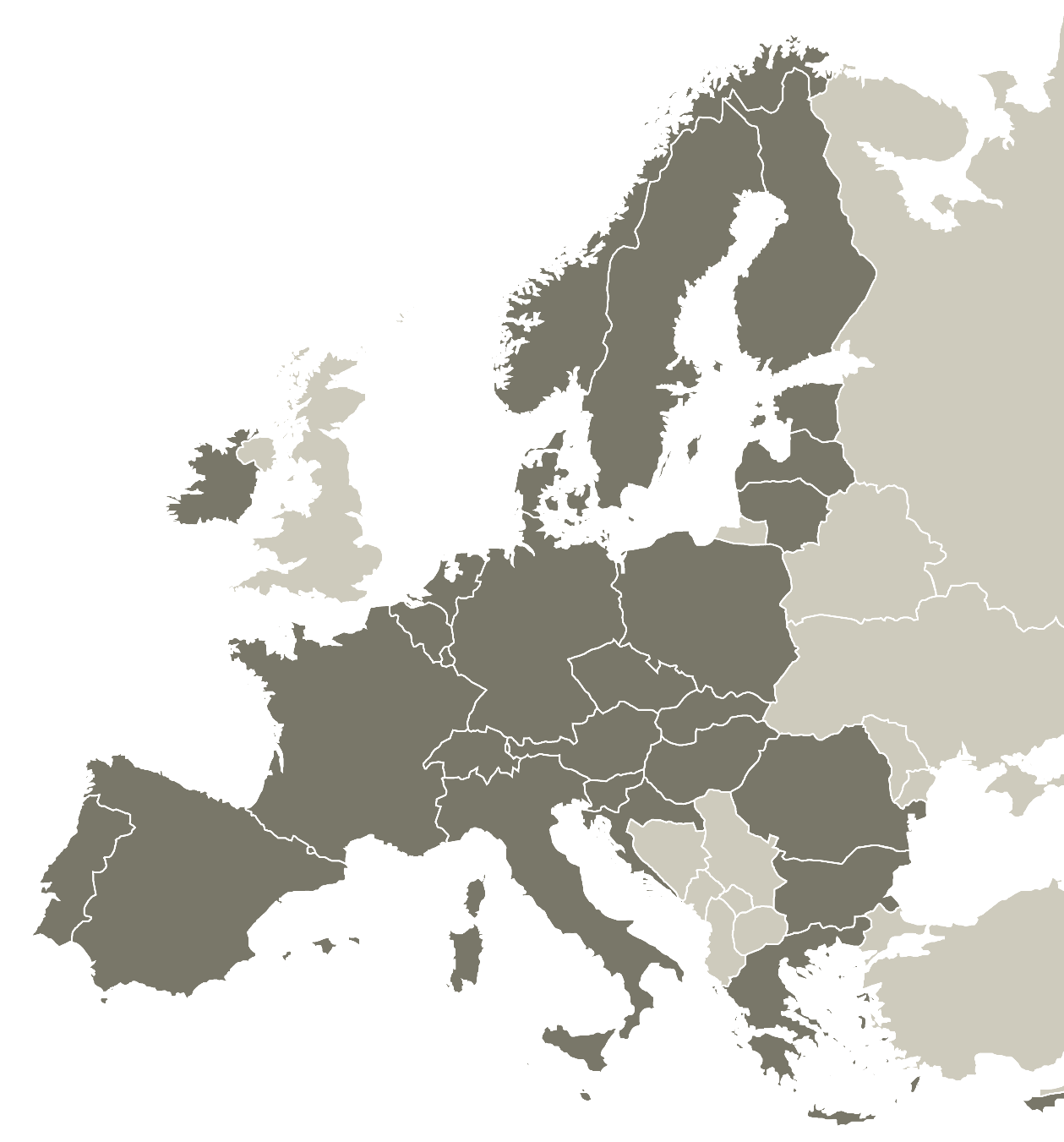 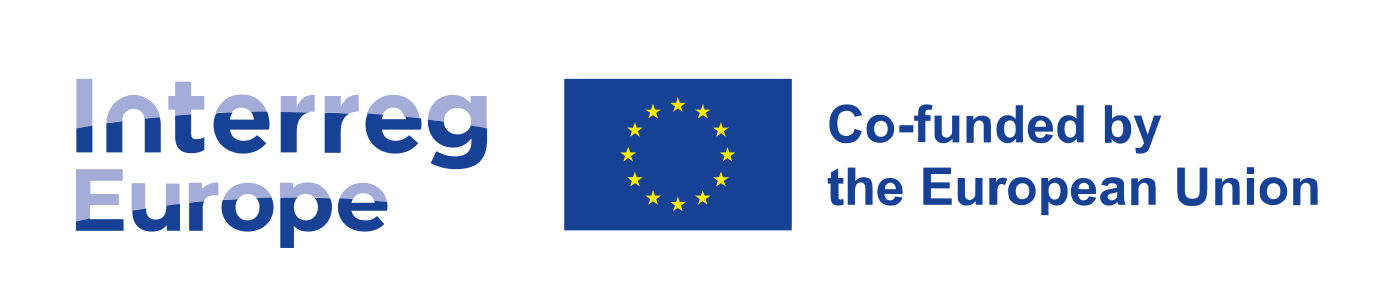 First call
features
Czech Information Day
Online
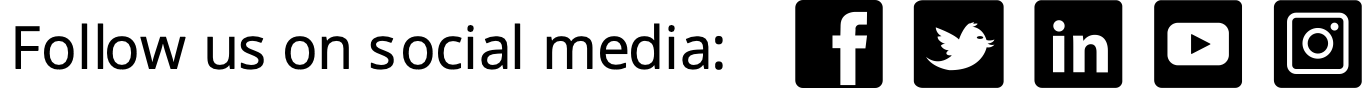 Call main features
When?		5 April – 31 May 2022, 12 noon (CEST Paris time)
How much?	Up to 130 MEUR
About what?	all topics open
From where?	all corners of the programme area
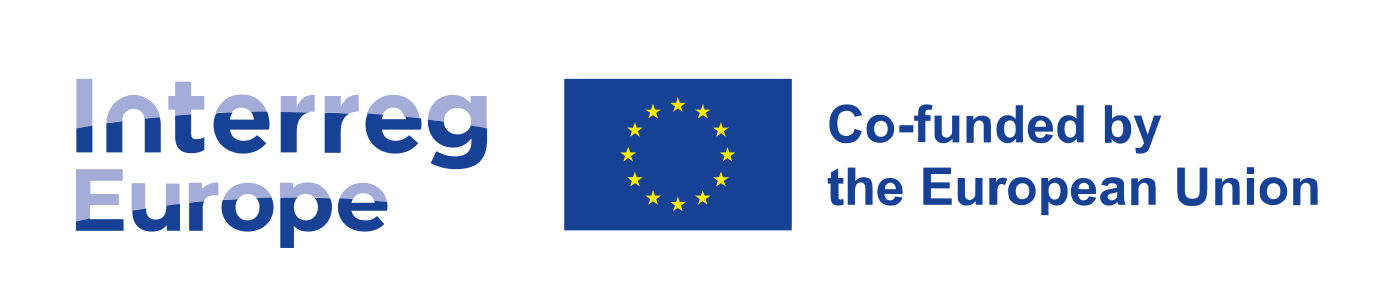 Timing of the call
8 weeks
Opening:	5 April 2022 (portal available)
Closing: 	31 May 2022 at 12:00 CEST (Paris time)
Decision: 	end of 2022

Draft application pack available from February
Budget for the first call
+ Norwegian funding
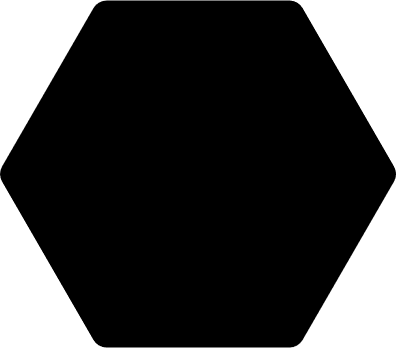 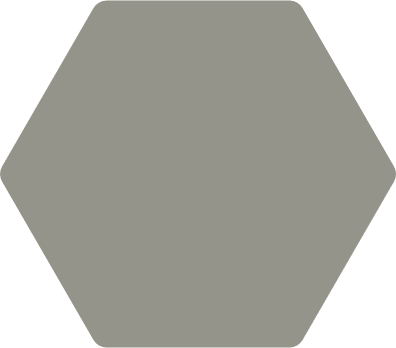 MEUR
130
ERDF*
MEUR
334
ERDF*
Up to 40% for the first call
TOTAL BUDGET
* ERDF – European Regional Development Fund
Topics of  the call
All topics open
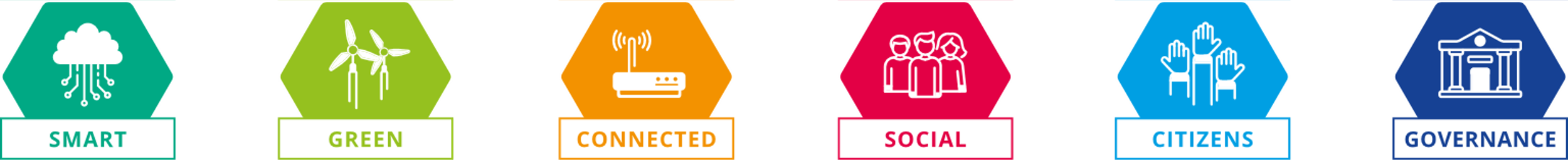 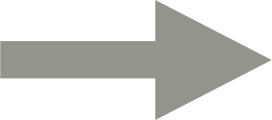 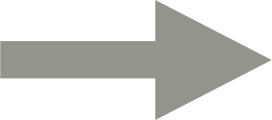 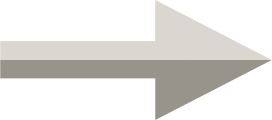 Concentration principle (80%)
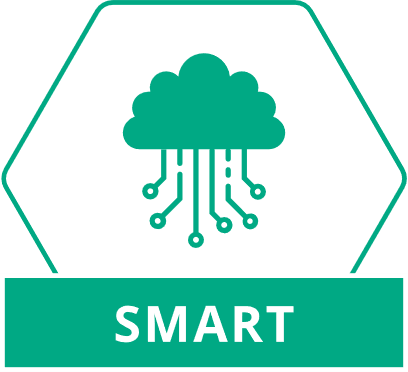 Insight into topics
Within 80%
Research and Innovation capacities, uptake of advanced technologies
Digitisation for citizens, companies, research organisations and public authorities
Sustainable growth and competitiveness of SMEs and job creation in SMEs, including by productive investments
Skills for smart specialisation, industrial transition & entrepreneurship
Digital connectivity
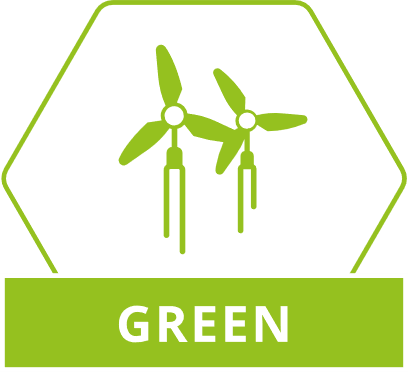 Insight into topics
Within 80%
Energy efficiency and reduction of greenhouse emissions
Renewable energy
Smart energy systems, grids and storage
Climate change adaptation, disaster risk prevention, resilience
Access to water and sustainable water management
Circular and resource efficient economy
Protection and preservation of nature and biodiversity, green infrastructures, pollution reduction
Sustainable urban mobility for zero carbon economy
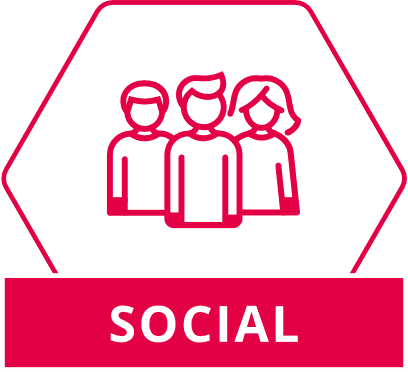 Insight into topics
Within 80%
Effectiveness and inclusiveness of labour market, access to quality employment, social economy
Equal access to health care, health systems resilience, family-based and community-based care
Culture and tourism for economic development, social inclusion and social innovation
Insight into topics
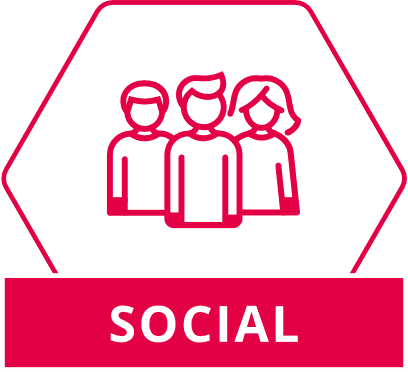 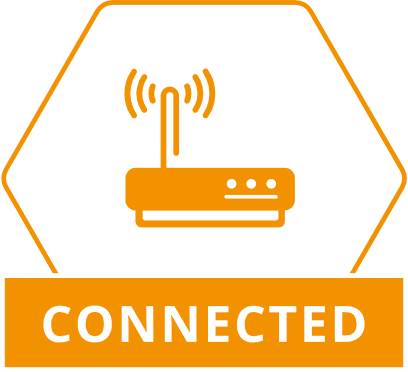 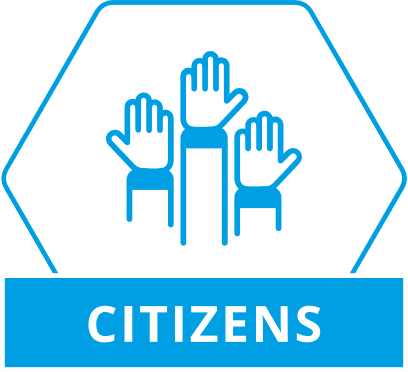 Sustainable integrated territorial development, culture, natural heritage, sustainable tourism and security
Climate resilient, intelligent, secure, sustainable and intermodal TEN-T
Sustainable, climate resilient, intelligent and intermodal national, regional and local mobility
Accesses to education, training and lifelong learning, distance and on-line education and training
Inclusion of marginalised communities, low-income households and disadvantaged groups
Socio-economic integration of third country nationals, including migrants
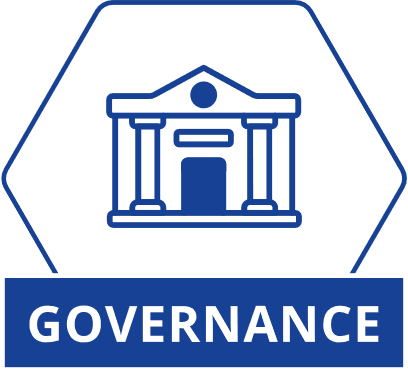 Insight into topics
‘Non-thematic’ topics related to implementation of regional development policies
For example:
evaluating and monitoring public intervention
management of public procurement
management of state aid
management of financial instruments
Innovative character
What is the added value of your project?



Remember to check:
www.interregeurope.eu/approved-projects
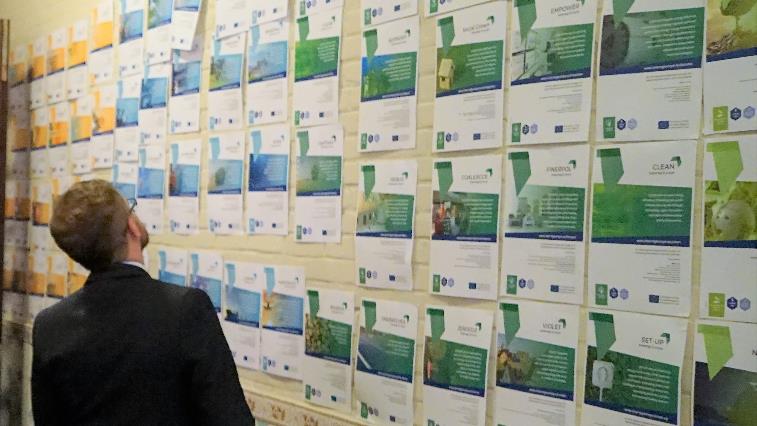 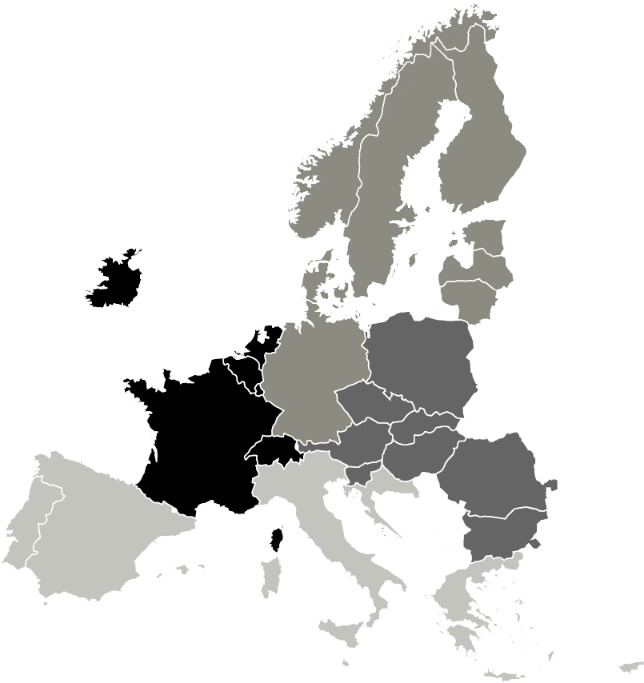 Geographical coverage
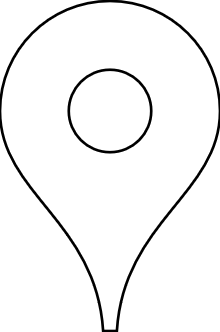 Four areas to be covered
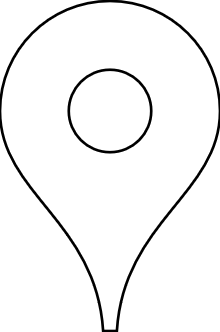 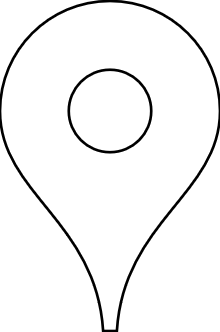 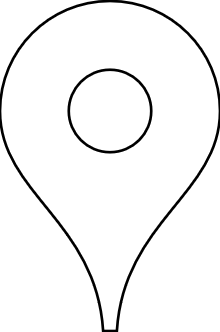 [Speaker Notes: * For NIDs in France, Spain and Portugal, please mention the exception to this rule for RUPs]
?
Time for questions
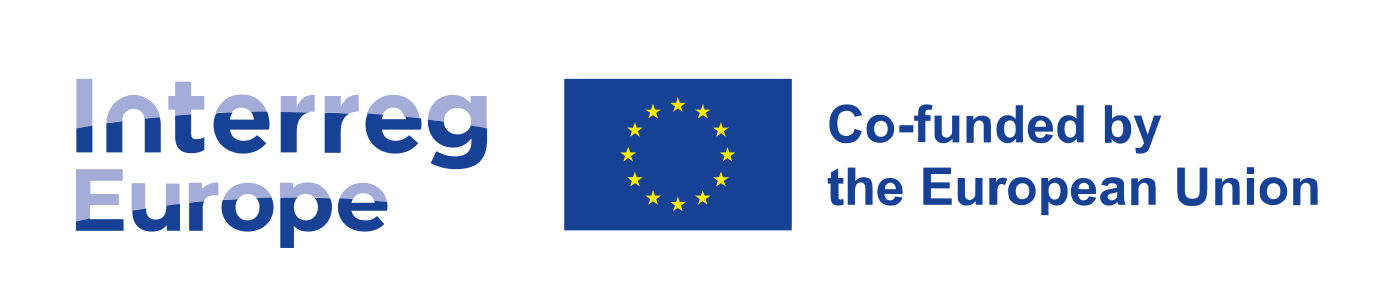 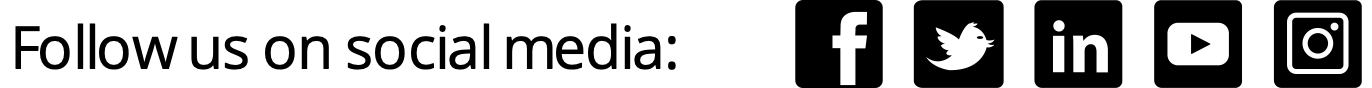 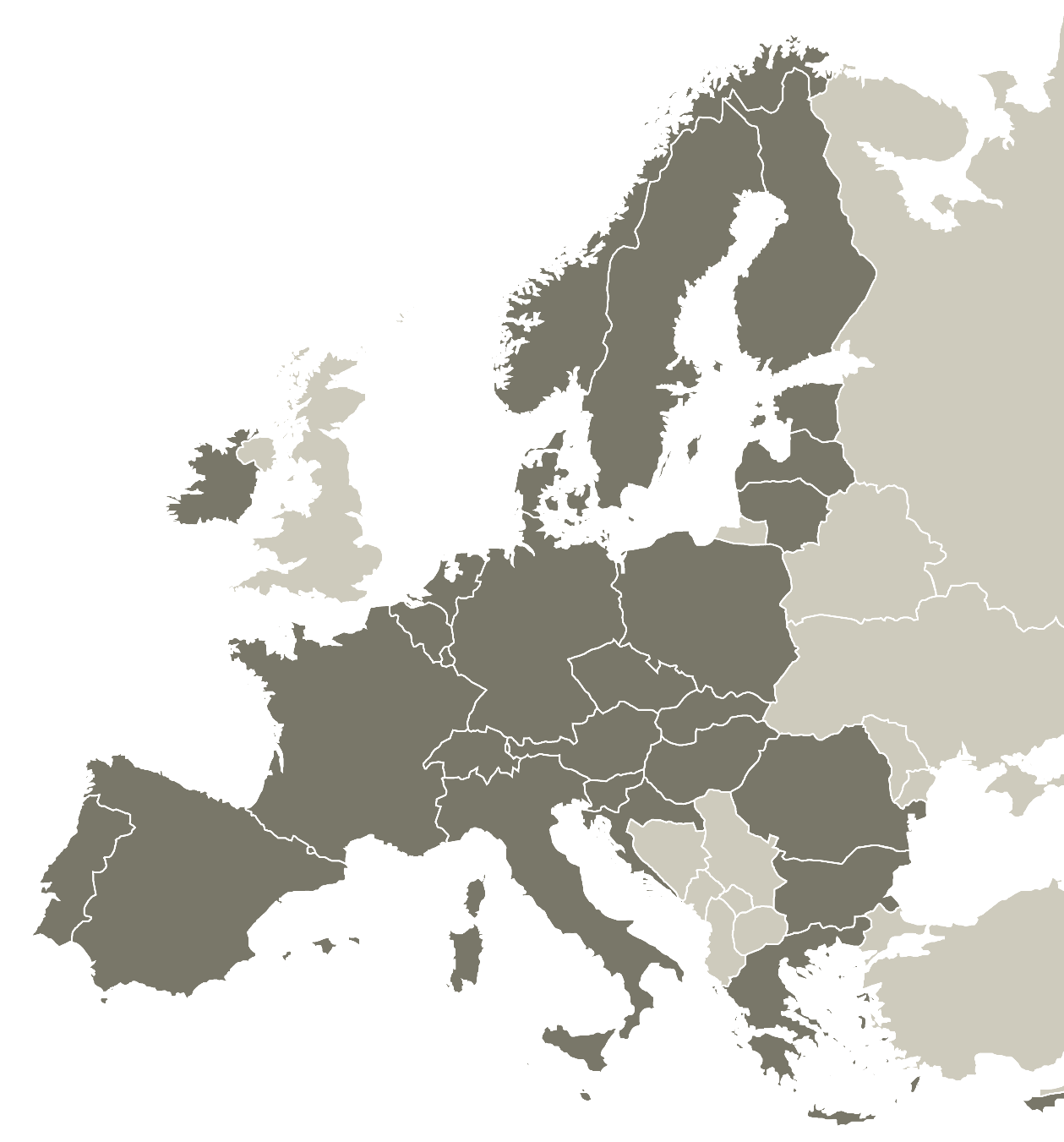 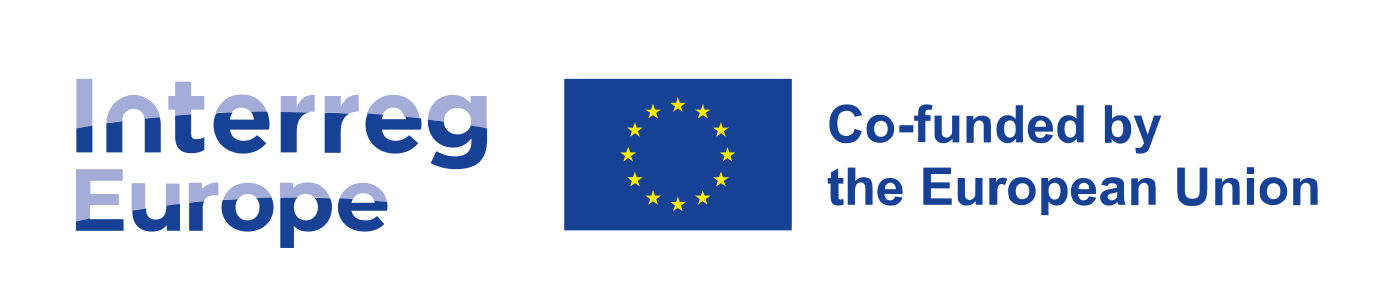 Thank you!
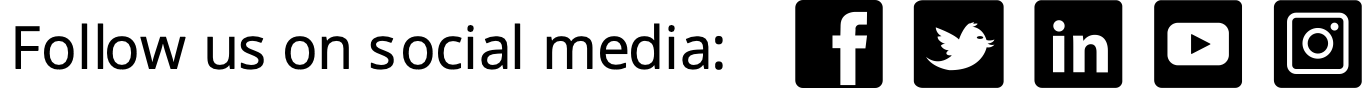 Title of Event
Location
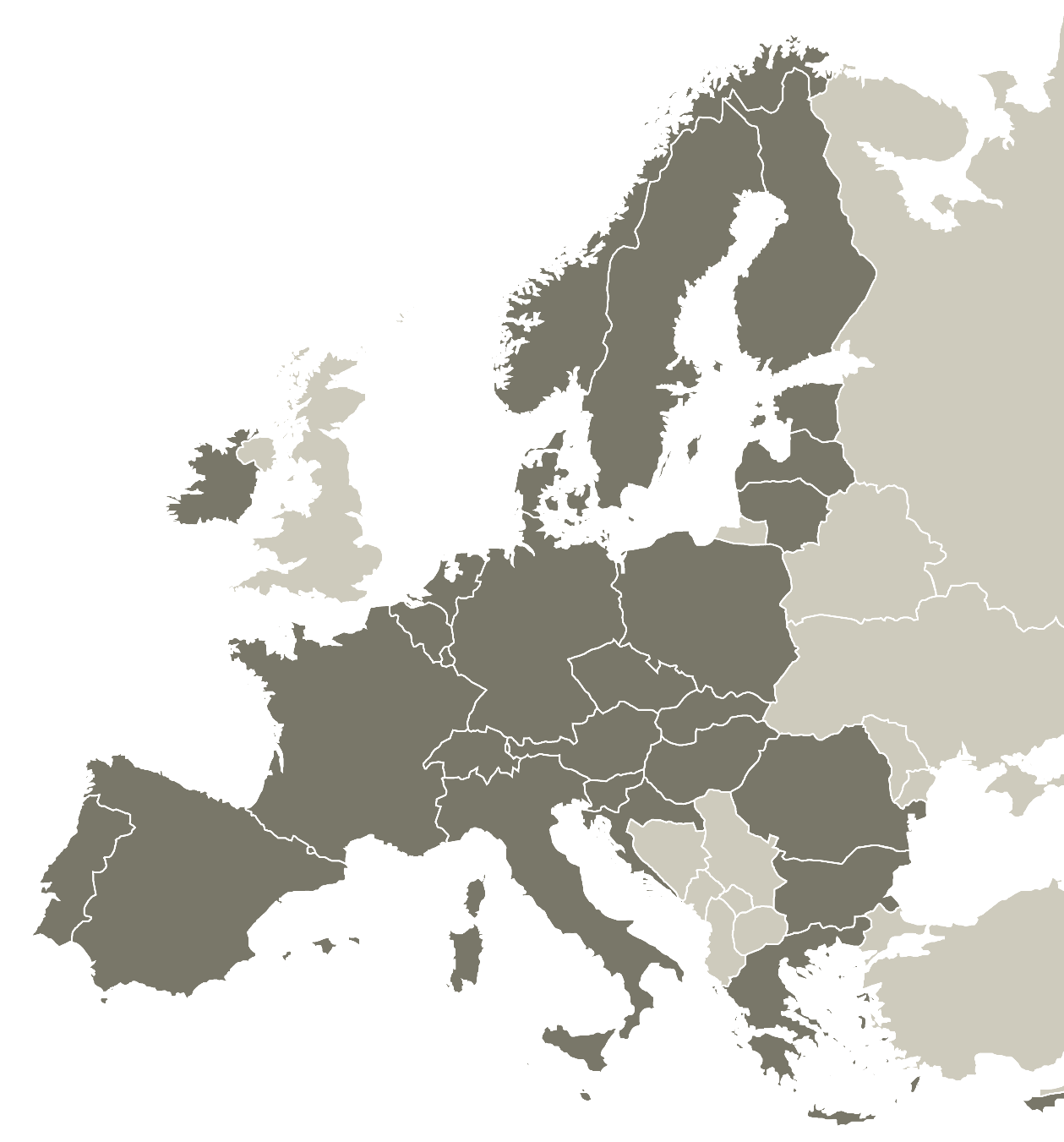 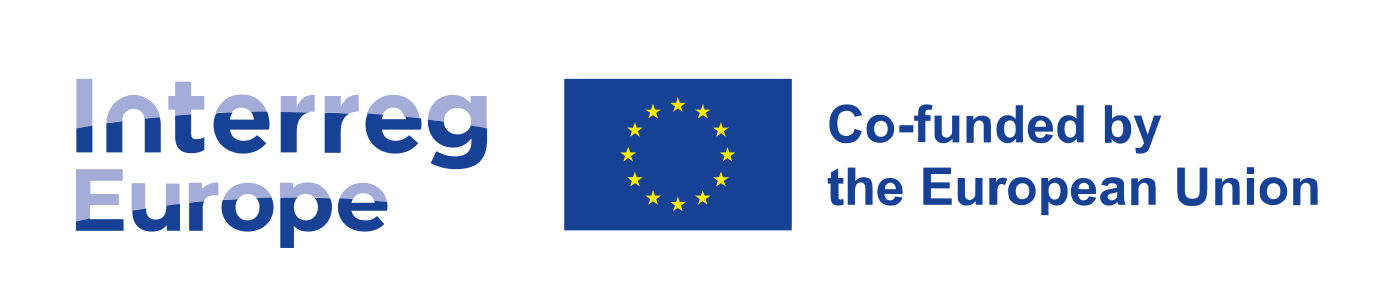 Assistance
to applicants
Petra Polášková
Communication Officer | Interreg Europe secretariat
10 FEB 2022 | 10 Minutes
Czech Information Day
Online
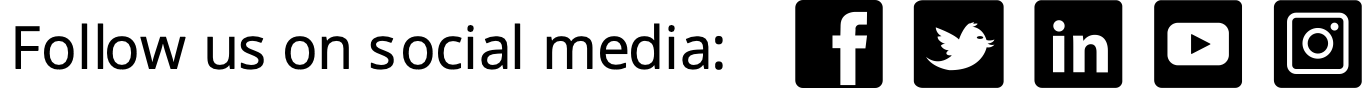 Content
Tools for project development
 Other assistance tools
 Point of contact assistance
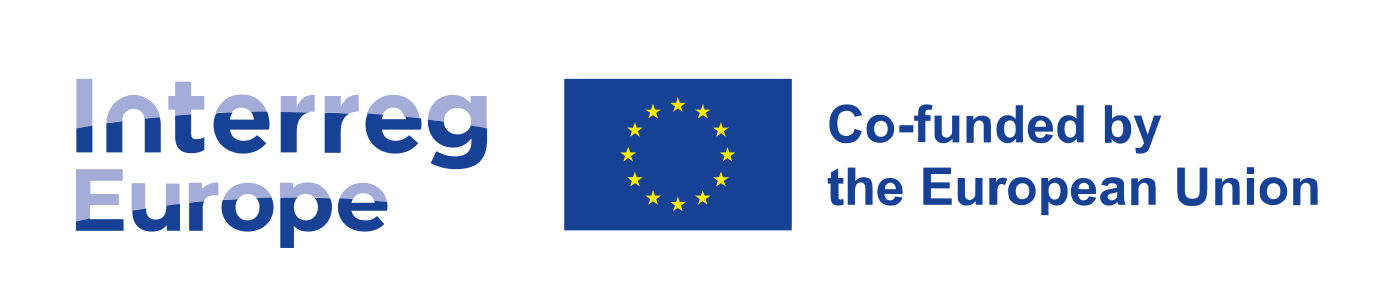 1.
Tools for
project
development
Steps to project development
Check relevance
Get inspired
Share project idea
Find partners
Ask for feedback
Check relevance
Is Interreg Europe for you?
 Are you involved in regional development policies?
 Are you looking for new solutions?
 Are you ready to work with partners from other European countries?
www.interregeurope.eu/check-project-relevance ​
Check relevance
Self-assess your idea before asking for our feedback
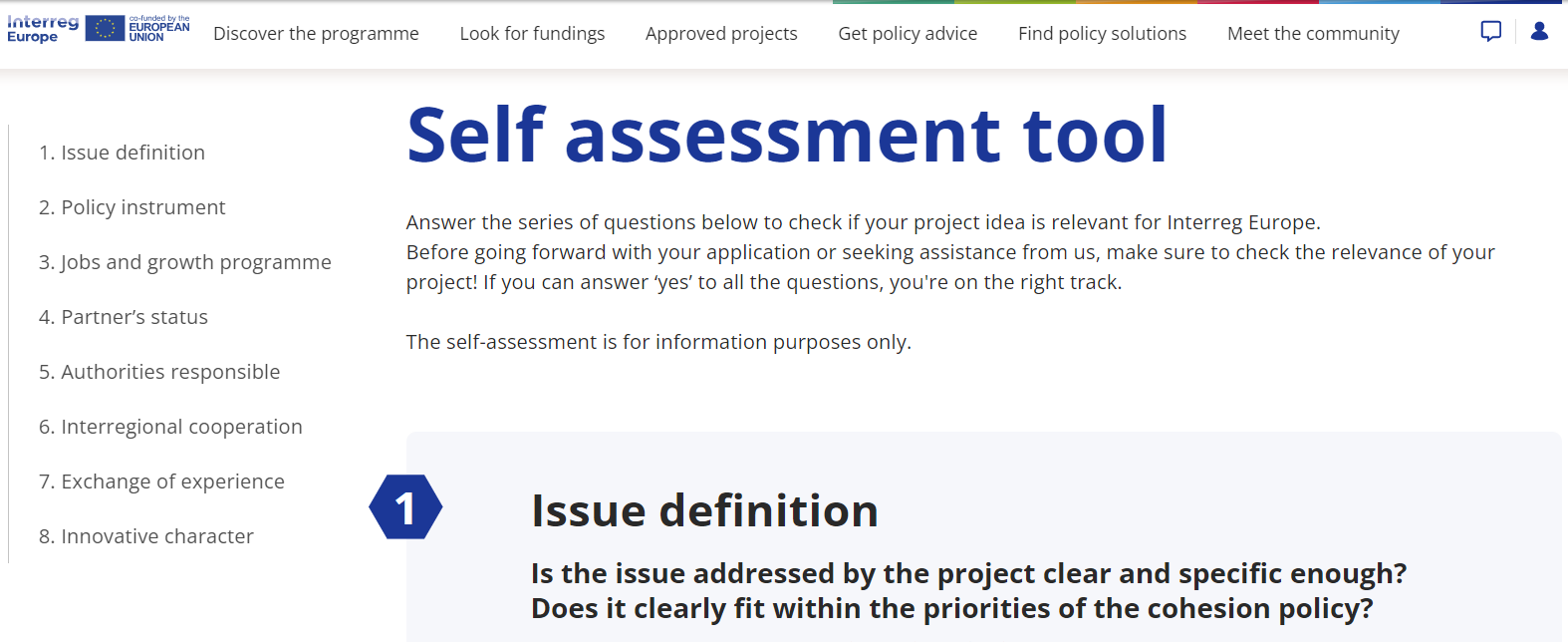 www.interregeurope.eu/self-assessment-tool ​
Get inspired by running projects
Check what kind of activities our programme supports
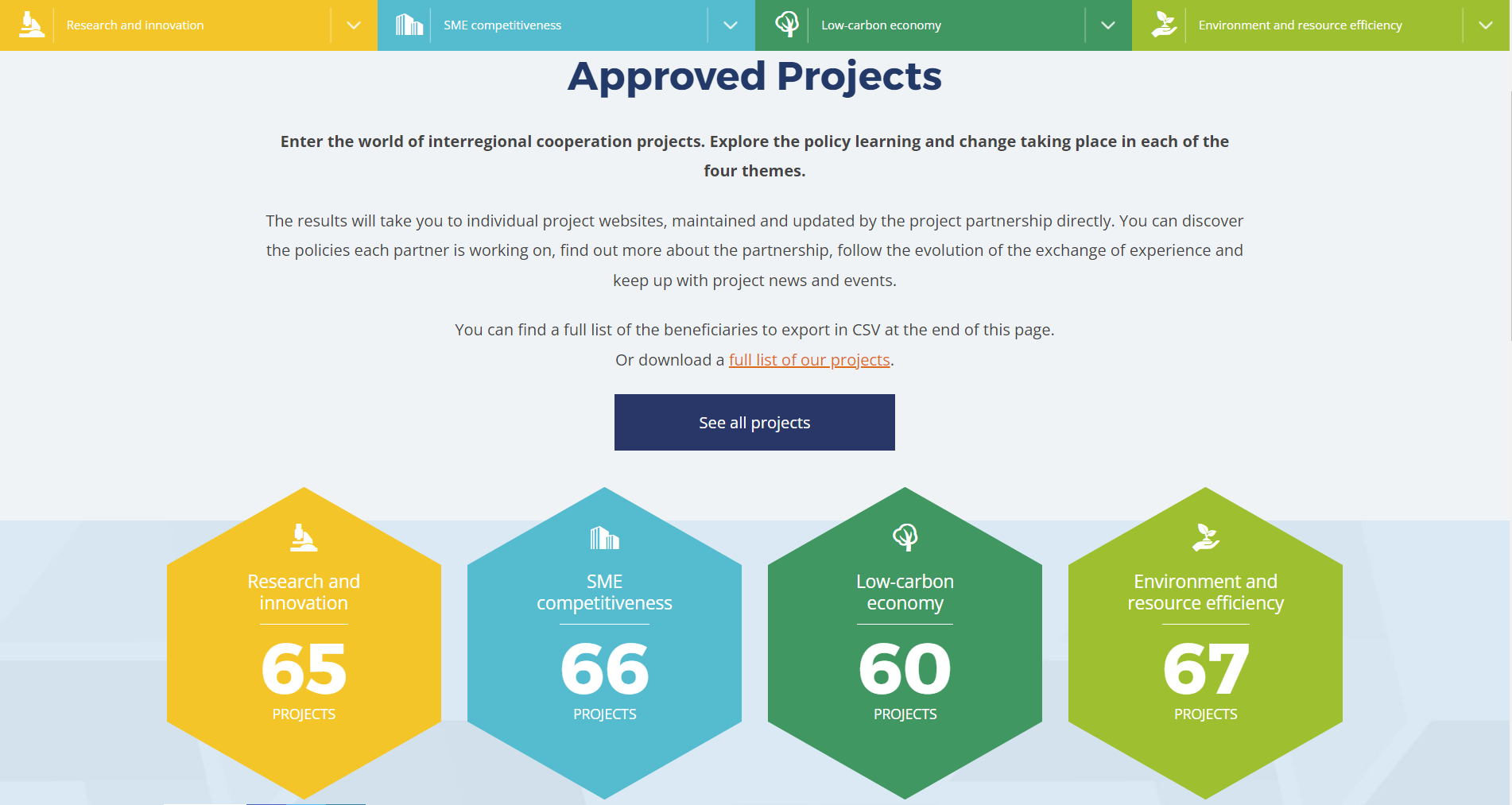 www.interregeurope.eu/discover-projects
Get inspired by other project ideas
Check what project ideas already exist and search for partners
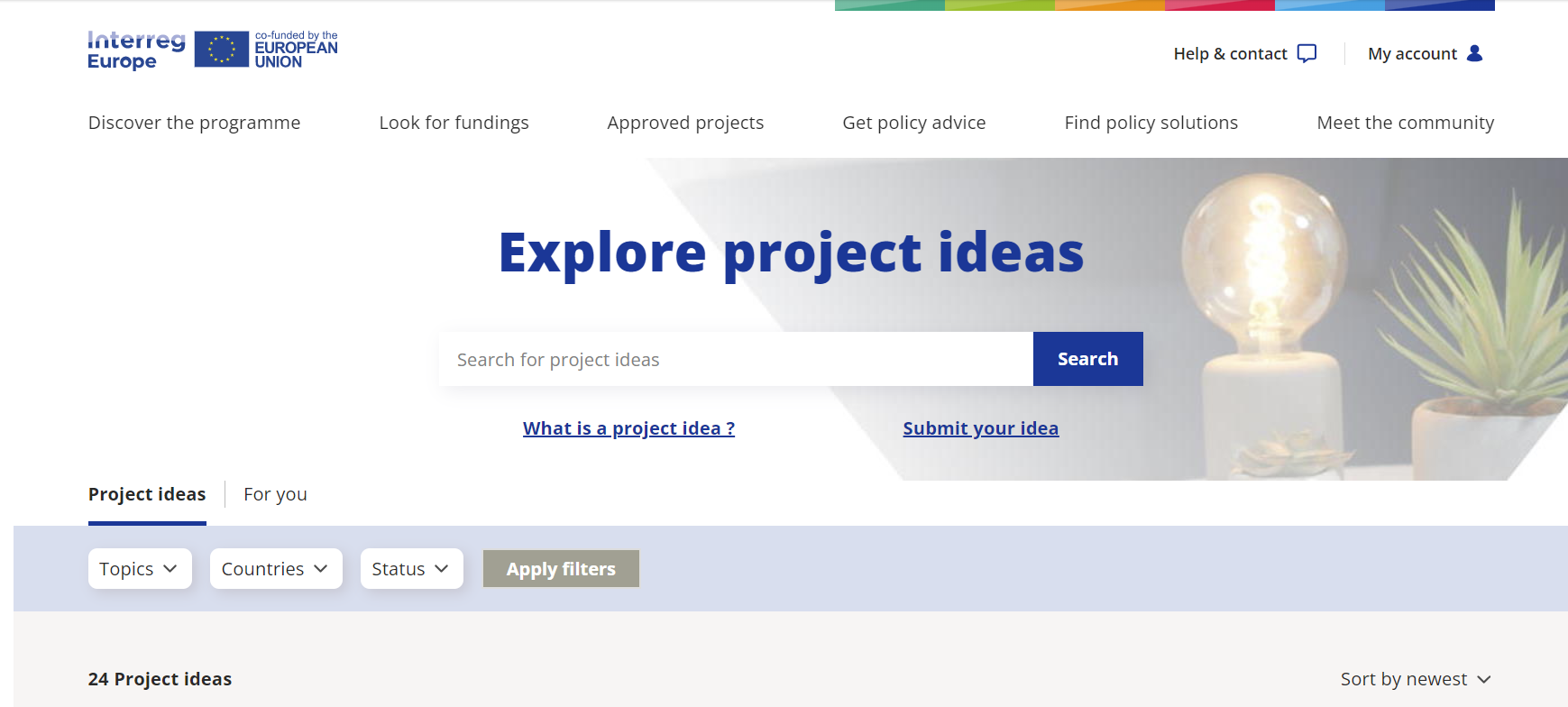 www.interregeurope.eu/project-ideas
Share project idea
Publish your project idea on our website to tell others:
 what you’d like to do
 what partners you are looking for
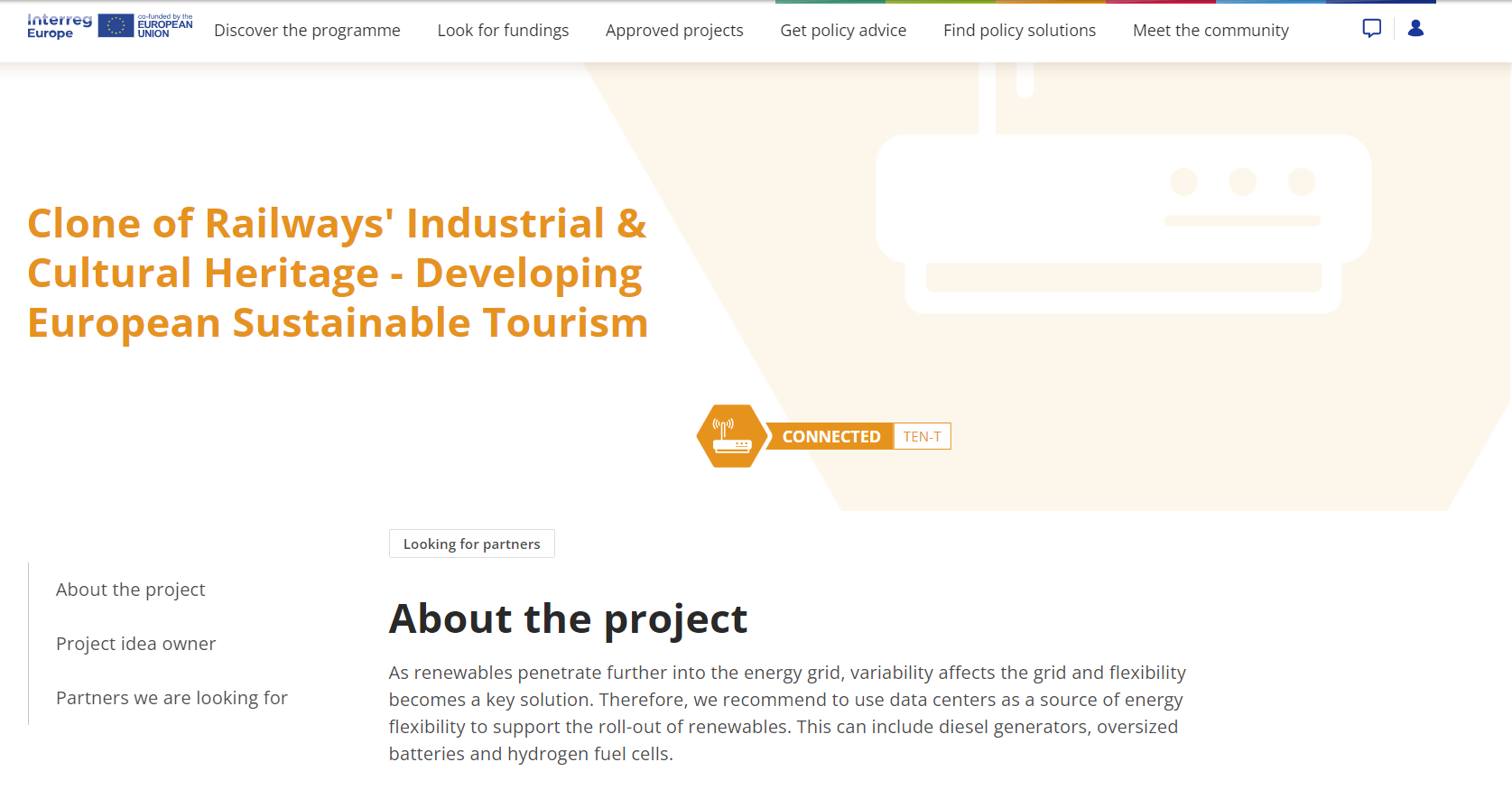 Find partners
Search for people or organisations to find project partners
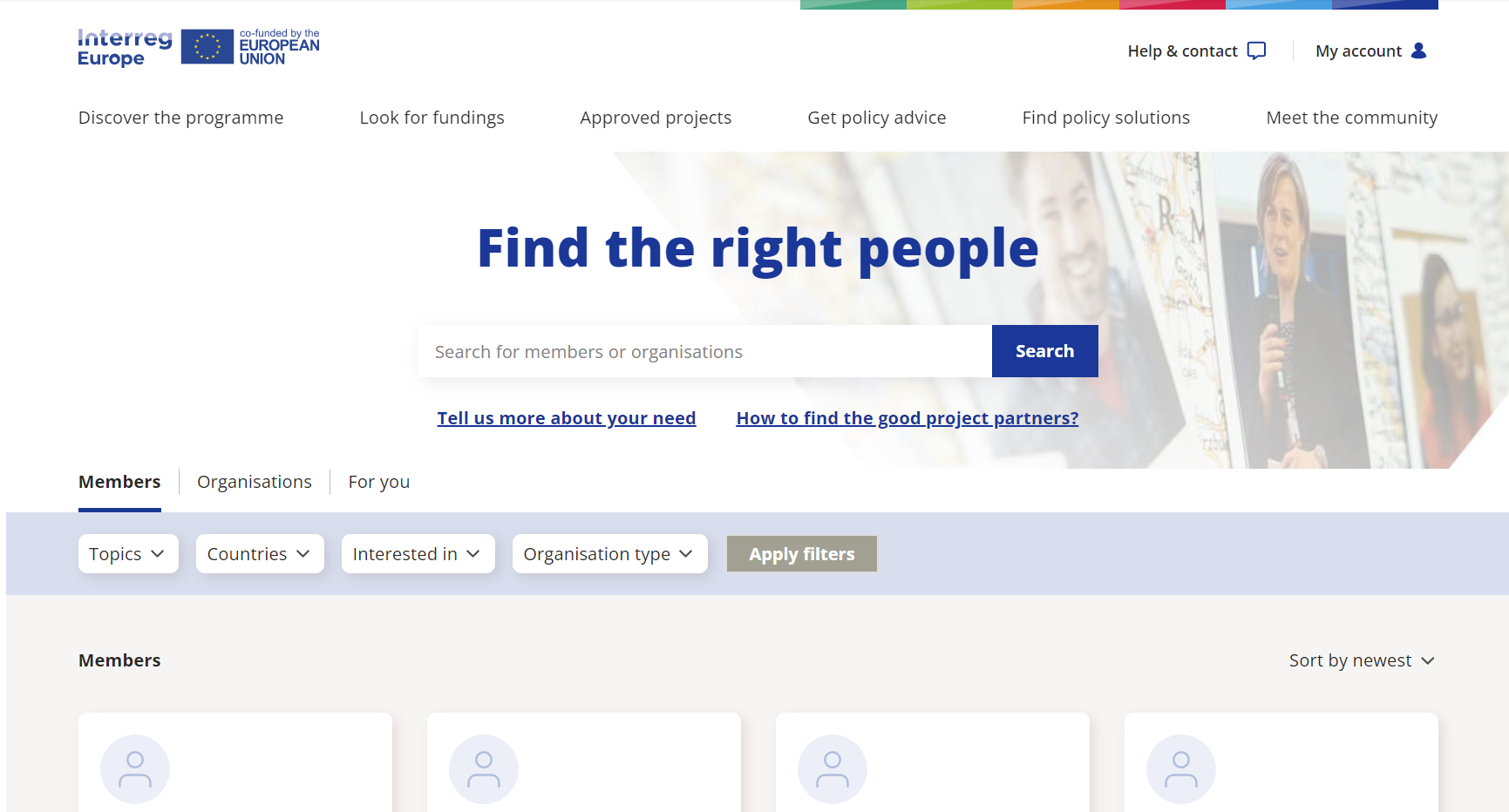 www.interregeurope.eu/members
Ask for feedback from the joint secretariat
Once you develop all aspects of your project idea
 ask for programme’s feedback
One feedback per idea and call

Our policy and finance officers will give you feedback:
In writing
On the phone/ online
2.
Other
assistance
tools
Key documents
Programme manual
Terms of reference for the first call for project proposals
First call launch event #europecooperates
5 April 2022, 10:00 – 16:00
Online event presenting the features of the first call
Networking opportunities to complete project partnerships
Inspiration from running projects
Q&A online hours
Regular online sessions with policy and finance officers
Ready to answer all your questions about project development for the first call for proposals
During the call: from April
Usually on Fridays from 10:00 AM (Paris time)
Additional questions
FAQ section of the website
Contact us form
3.
Kontaktní místo ČR
asistence
Kontaktní místo ČR
Implementace programu na národní úrovni 
Podpora žadatelů/příjemců 
Financování 
Další informace
Implementace programu na úrovni ČR
Národní koordinátor programu – Ministerstvo pro místní rozvoj

Kontrolor – Centrum pro regionální rozvoj České republiky
Podpora žadatelů/příjemců
Semináře pro žadatele
- zaměření, podmínky, oprávnění žadatelé, podporované aktivity, financování, harmonogram……. 

Konzultace k programu  

Semináře pro příjemce
- Informace o způsobilosti, vykazování a nárokování výdajů, pravidla pro předkládání zpráv o projektu
Financování
Ze strany programu (Evropský fond pro regionální rozvoj)
80% - pro veřejné/veřejnoprávní subjekty (definice podle směrnice č. 2014/24/EU, čl. 2.4)

zřízený za konkrétním účelem poskytování potřeb v obecném zájmu, který není průmyslového nebo obchodního charakteru;

s právní subjektivitou; a

z větší části financovaný státními, regionálními nebo místními orgány nebo jinými veřejnoprávními orgány; nebo ve kterém vykonávají tyto orgány dohled nad řízením; nebo který má správní, řídicí nebo dozorčí radu, ve které je více než polovina členů jmenována státními, regionálními nebo místními orgány nebo jinými veřejnoprávní orgány.

70% - pro soukromoprávní neziskové subjekty
Neexistence předfinancování
Proplácení výdajů probíhá ex-post v cca 6 měsíčních cyklech.
Nutnost mít dostatek financí na zafinancováni aktivit na cca 1 rok
Financování
Z ostatních zdrojů
20/30% - z vlastních zdrojů příjemce
Dotace ze státního rozpočtu (SR) pro níže definované subjekty (základní parametry)


		

OSS a PO OSS – nebude dotace ze SR vyplácena ze kapitoly MMR, ale je třeba žádat z vlastní kapitoly OSS
O dotaci ze SR mohou žádat pouze CZ příjemci ve schválených projektech nejdříve po podpisu subsidy contract/partnership agreement. Vyplácena ex-post. 
Pravidla spolufinancování od ministerstva financí naleznete zde.
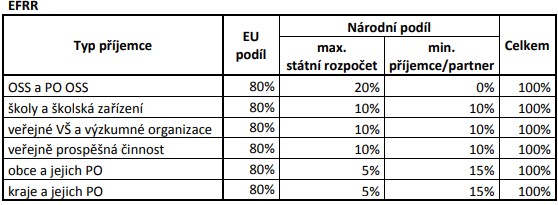 Další informace – klíčové dokumenty
Pro žadatele
- Programový manuál (EN)
Podmínky 1. výzvy – Terms of reference (EN)

Pro příjemce
Programový manuál (EN)
Pokyny pro příjemce ke kontrole, včetně náležitostí dokladování (veřejné zakázky, registr smluv, veřejná podpora, průběh kontroly,…..) (ČJ)
Další informace – odkazy
Stránka programu
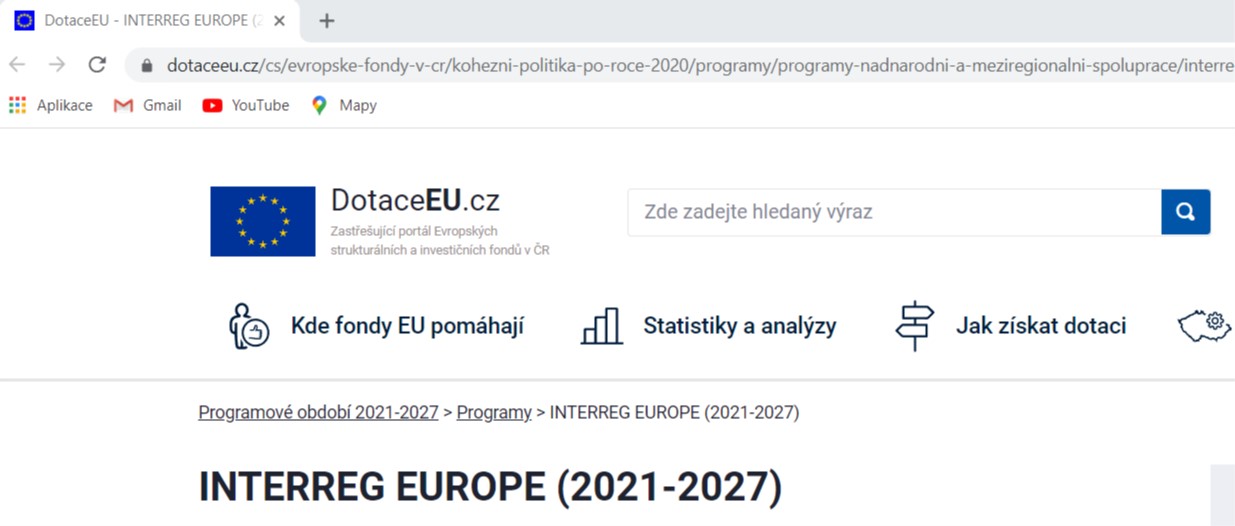 Informace v češtině na www.dotaceeu.cz 

Část věnovaná programu Interreg Europe.
?
Čas na 
dotazy
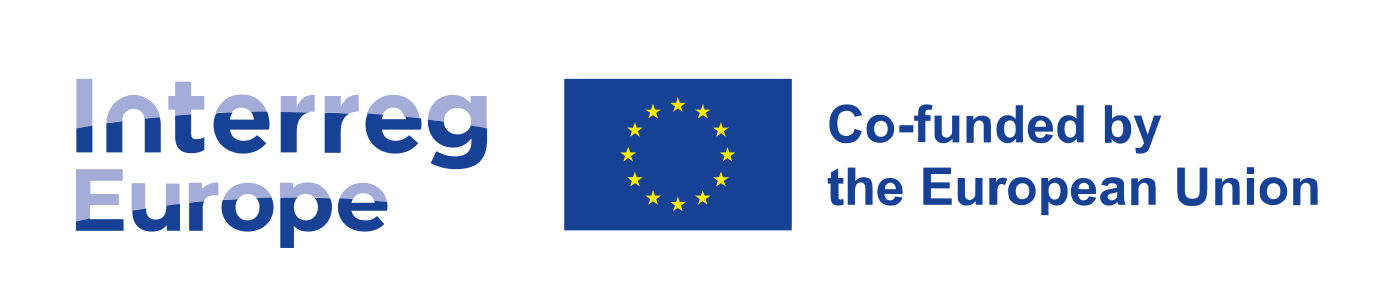 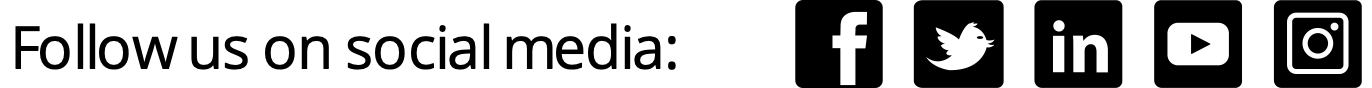 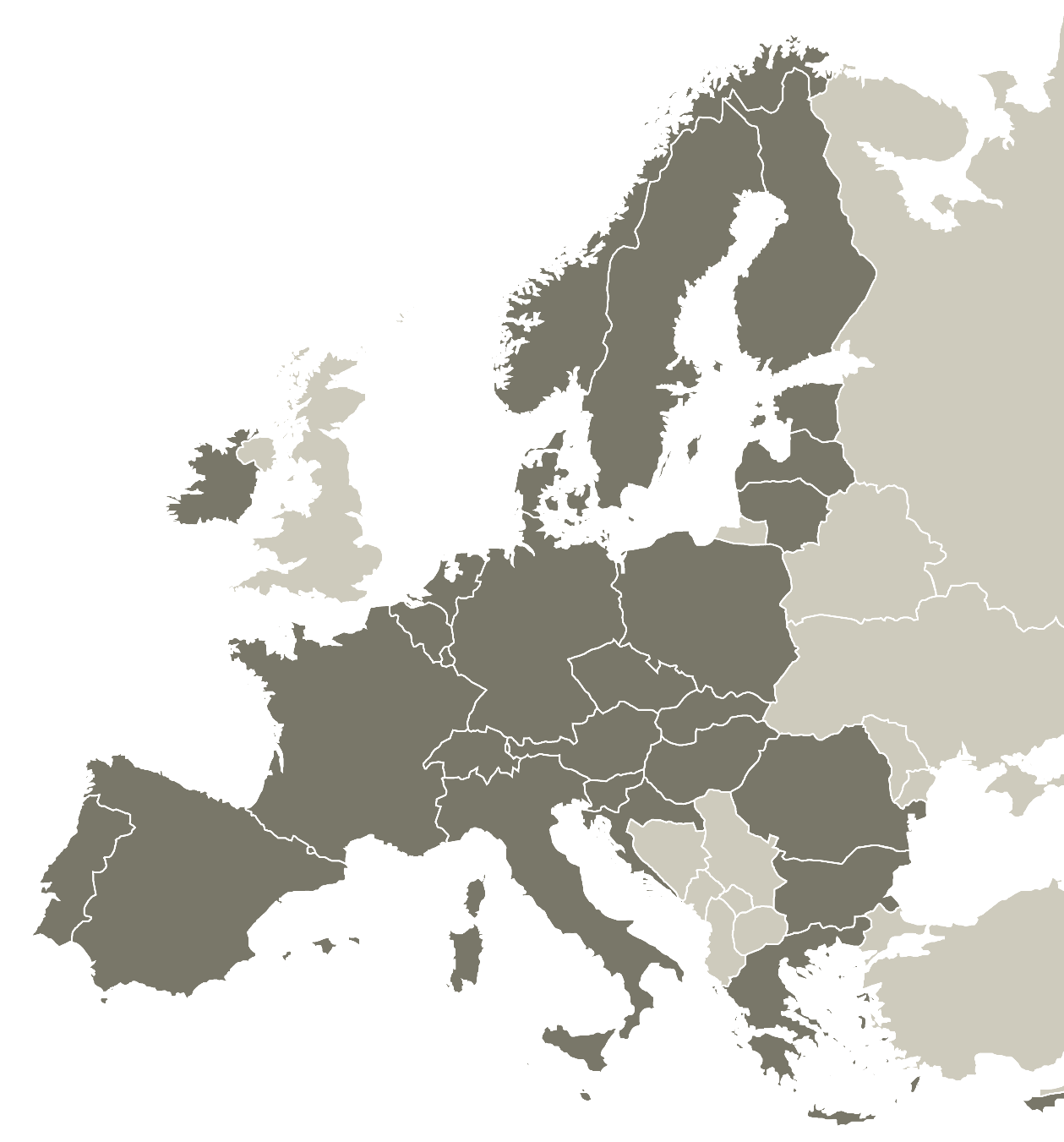 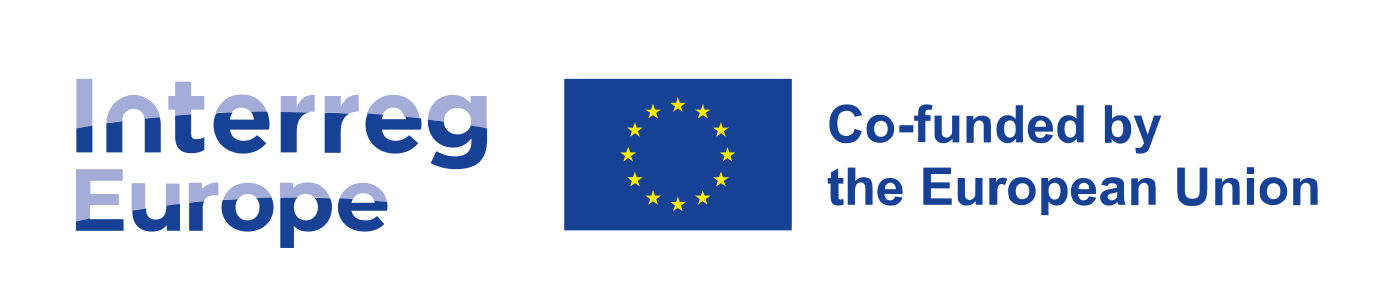 Děkuji za pozornost
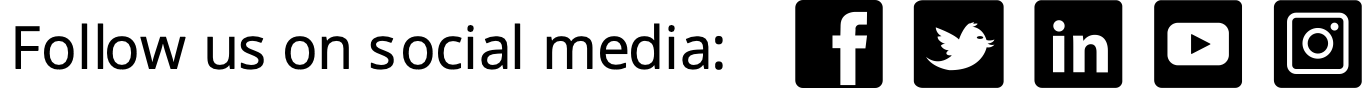 Pavel LukešOdbor evropské územní spolupráceMinisterstvo pro místní rozvojE-mail: pavel.lukes@mmr.czWEB: www.dotaceEU.czwww.interreg-europe.eutel.: +420 224 862 331, 731 628 149
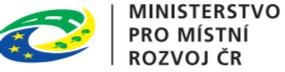